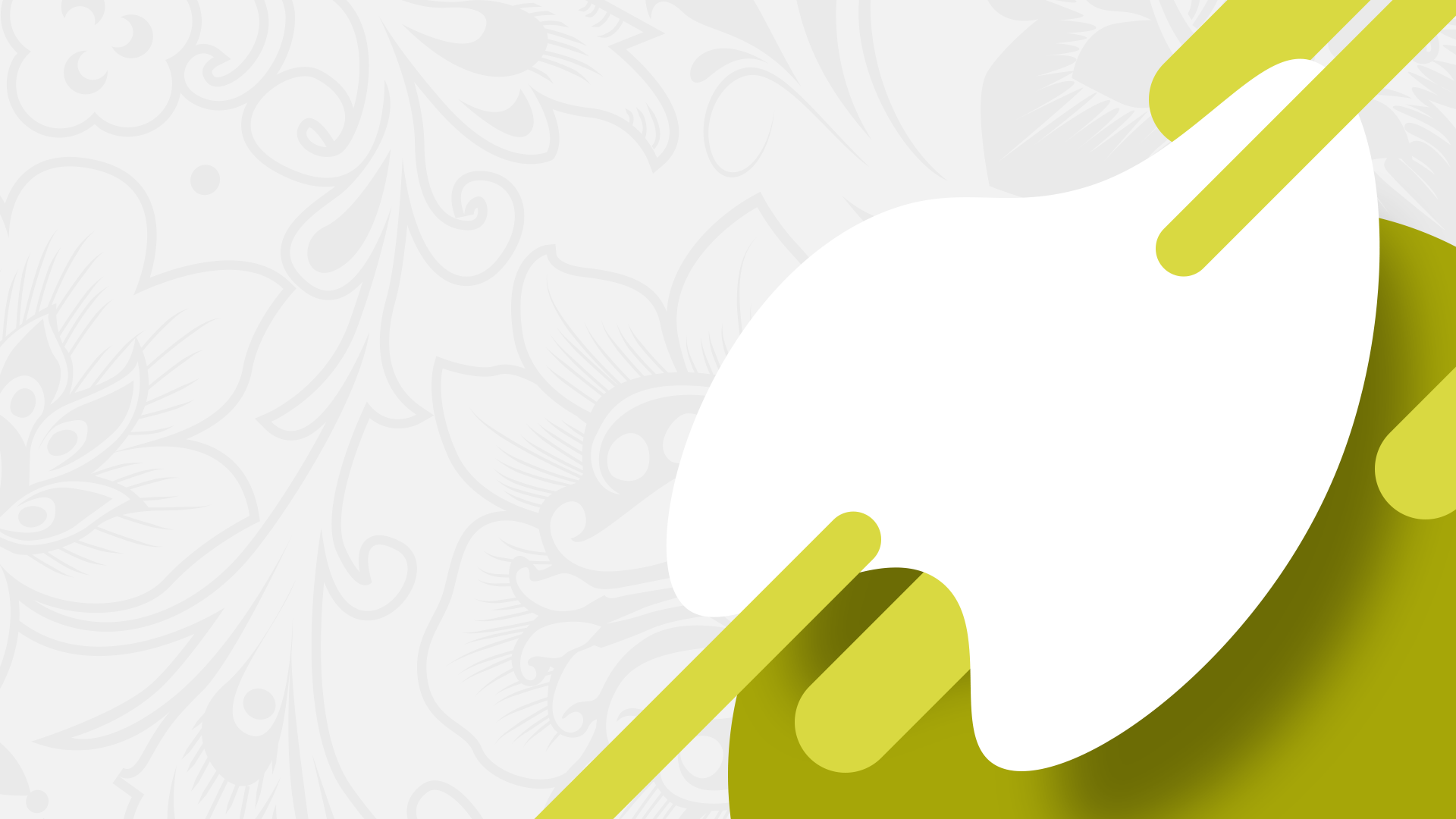 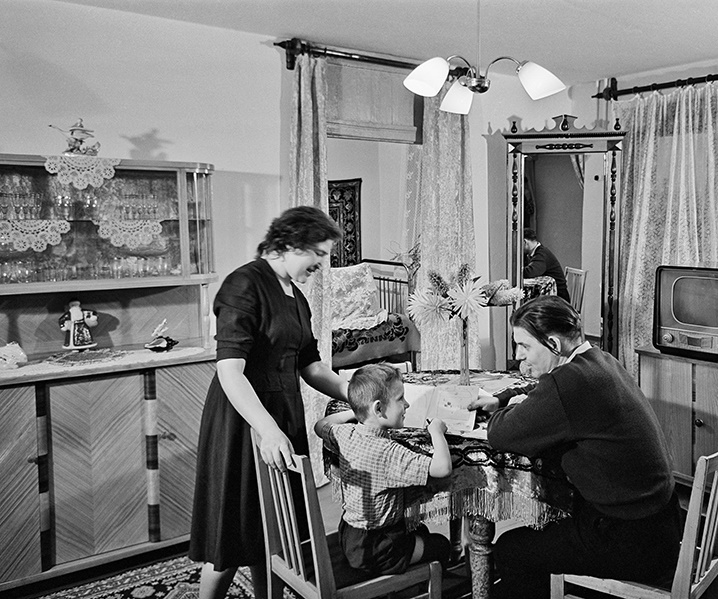 Культурное пространство 
и повседневная жизнь в середине 1950-х — середине 1960-х годов
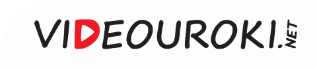 Юрий Гагарин
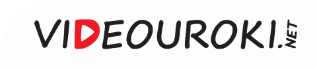 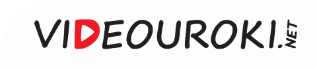 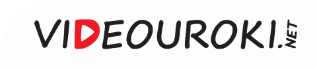 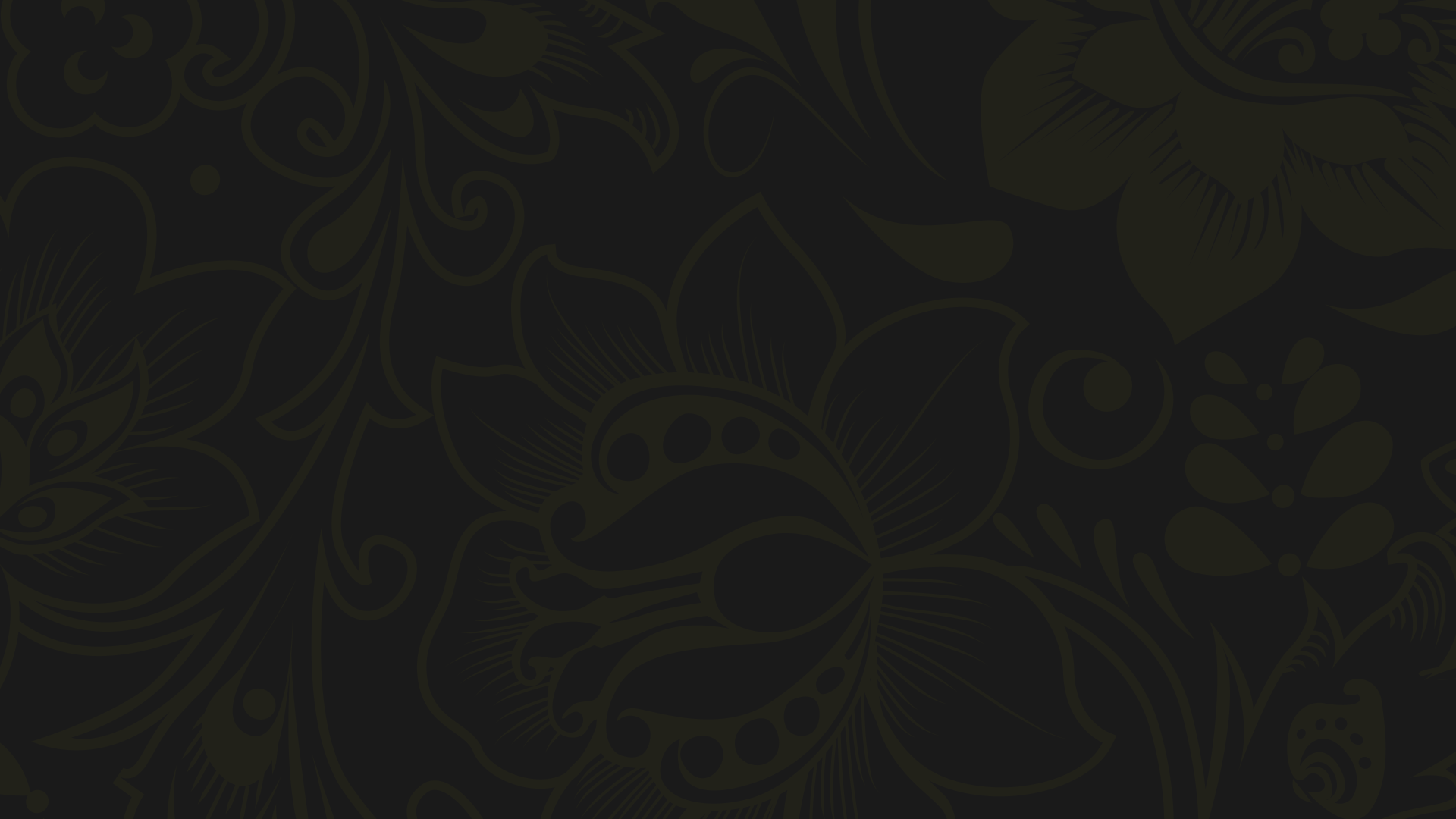 Вопросы занятия
1
Развитие литературы и искусства.
2
Образование в СССР.
3
Отношение власти к церкви.
4
Советский спорт.
5
Изменения в повседневной жизни советских людей.
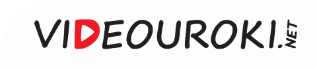 После смерти Сталина наступили масштабные перемены, не только в политической жизни, 
но и в духовной.
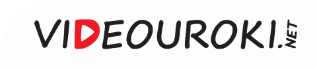 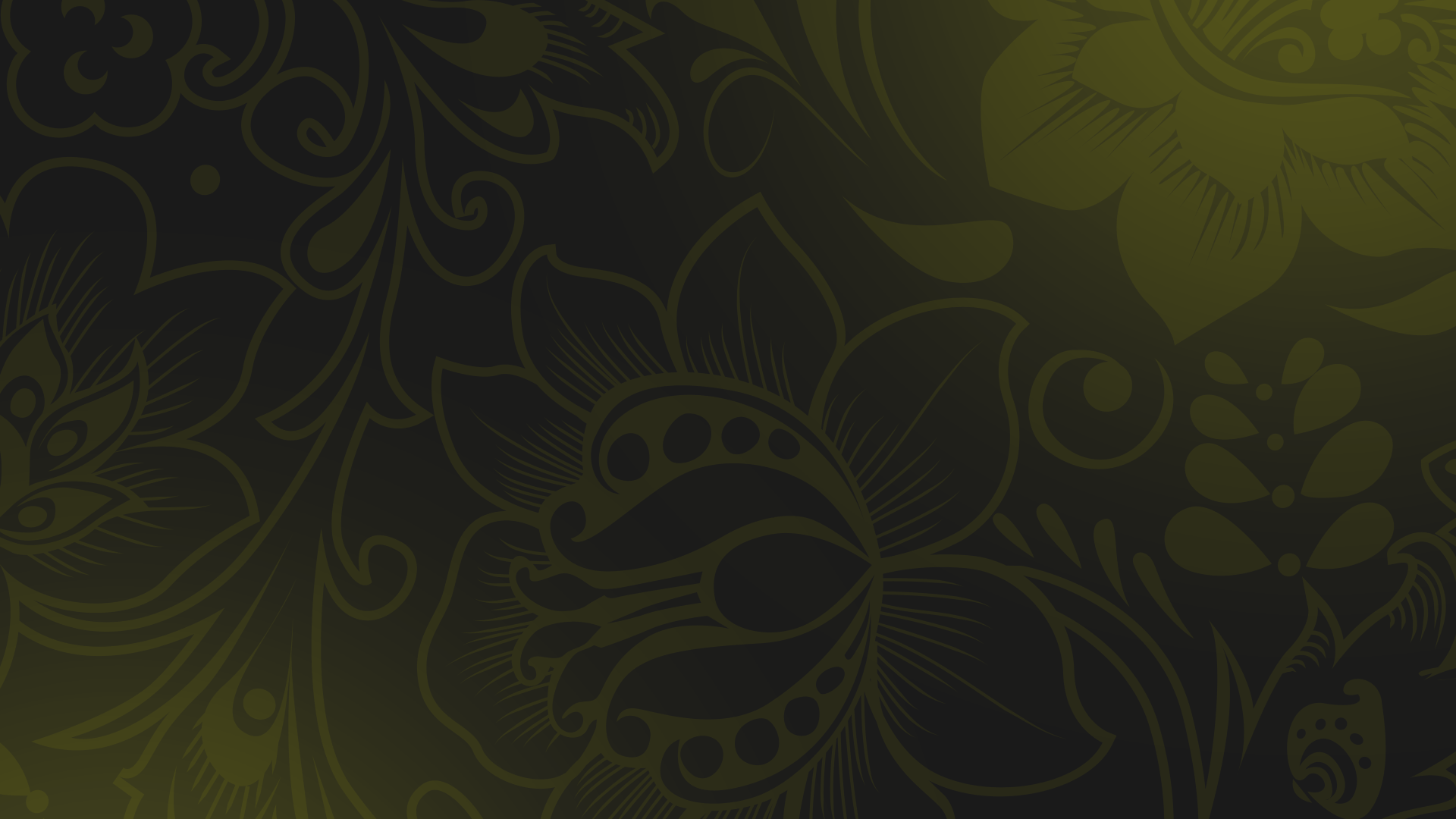 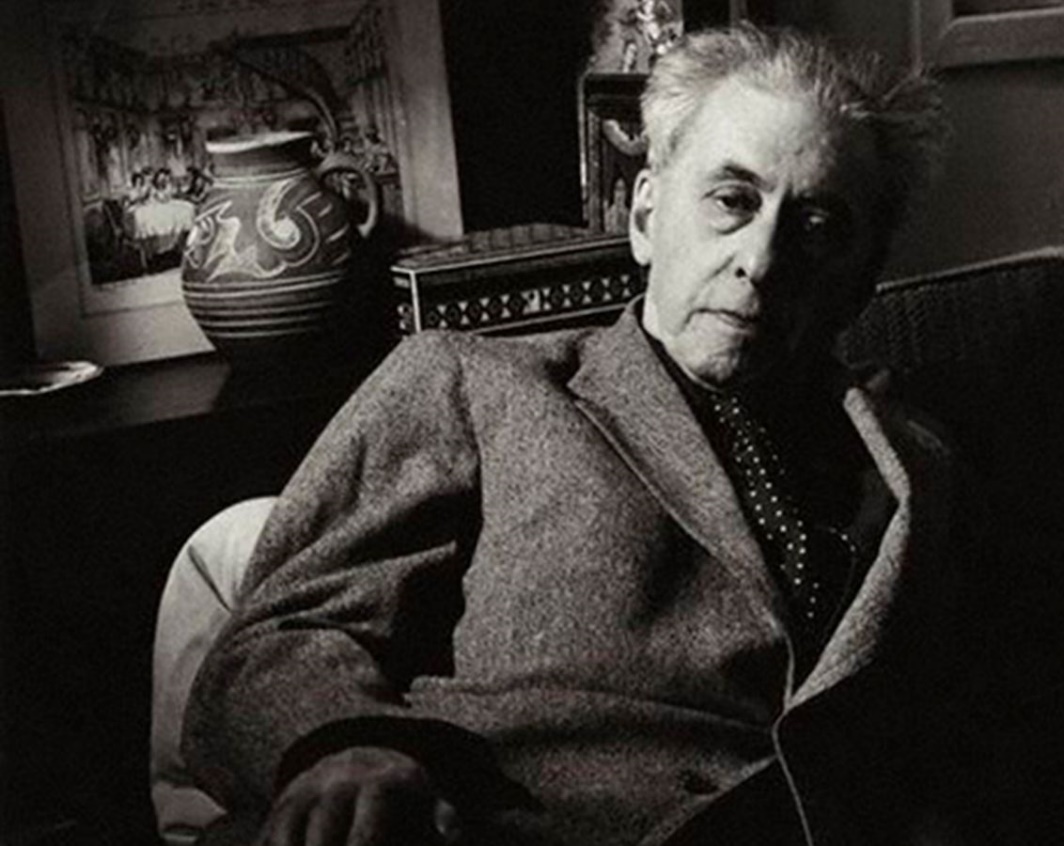 «Оттепель»
В 1954 году вышла повесть Ильи Григорьевича Эренбурга «Оттепель».
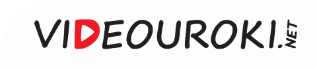 СССР времён «оттепели»
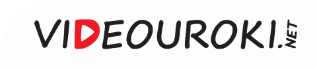 СССР времён «оттепели»
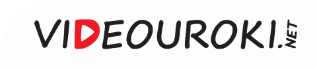 СССР времён «оттепели»
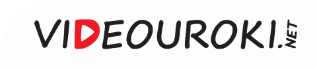 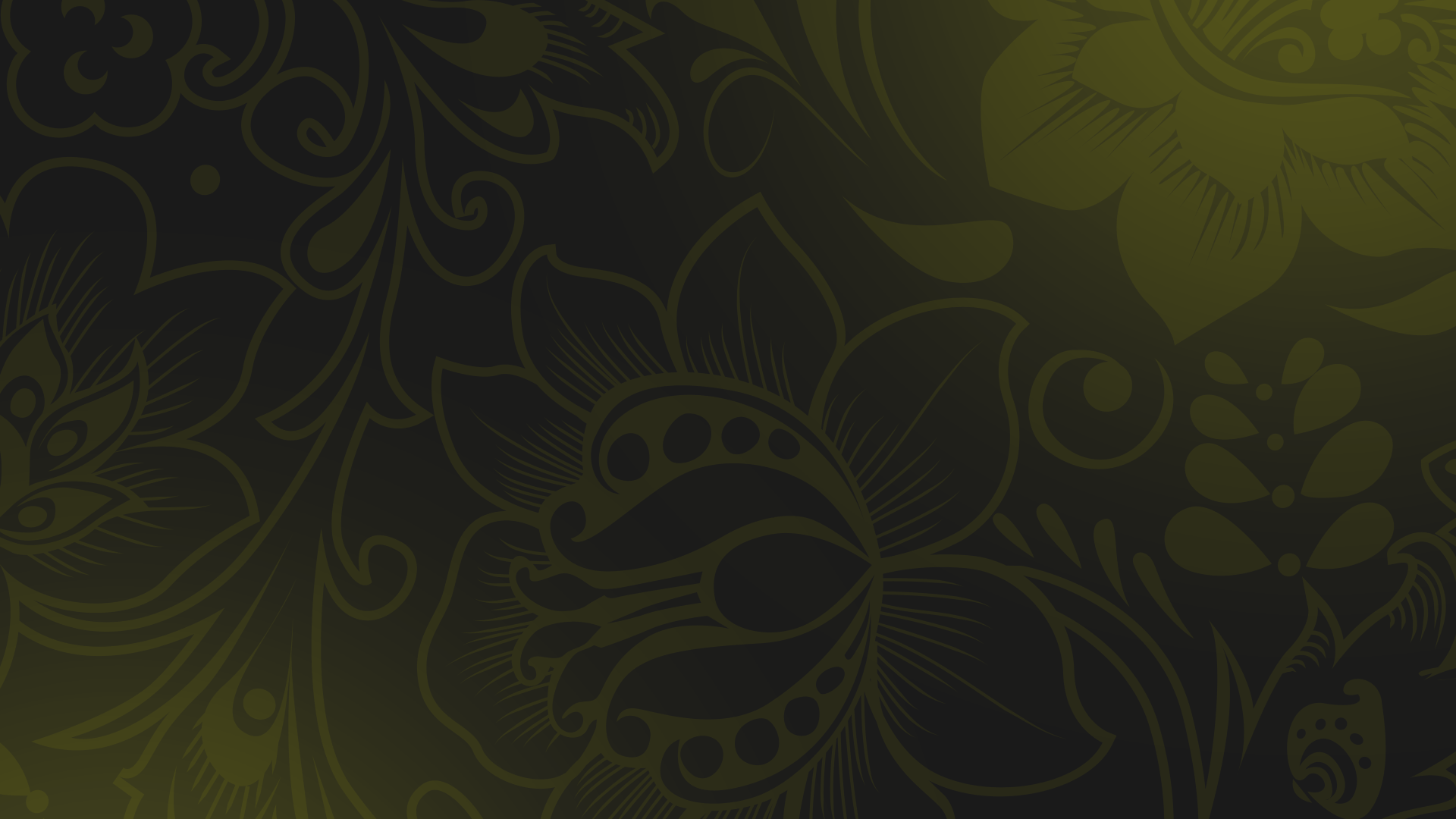 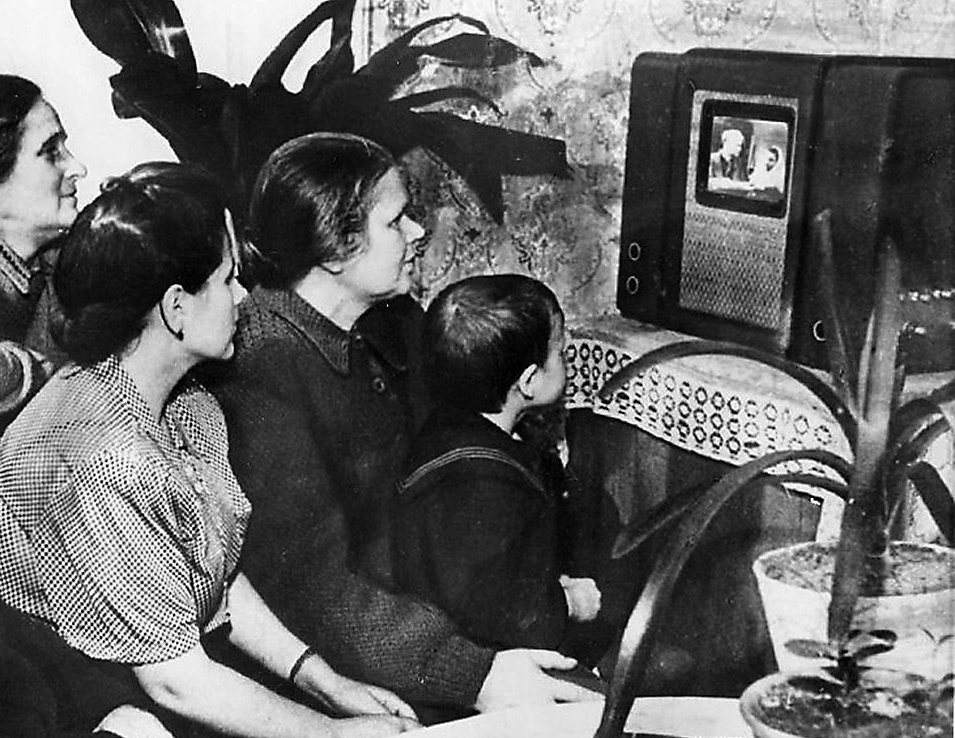 «Оттепель»
Десталинизация и приоткрытие железного занавеса сопровождались попытками партийных органов использовать культуру 
в идеологических целях.
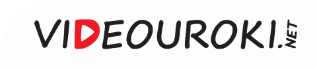 «Оттепель»
1
2
3
В советской литературе появилось новое направление – обновленческое
Авторы обращались 
к внутреннему миру людей, их ежедневным проблемам и заботам
Писатели первыми отреагировали 
на перемены
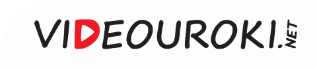 Александр Твардовский был редактором журнала «Новый мир».
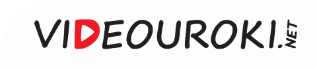 Авторы не идеализировали реальную жизнь советских людей.
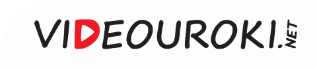 Валентин Овечкин
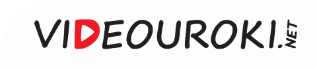 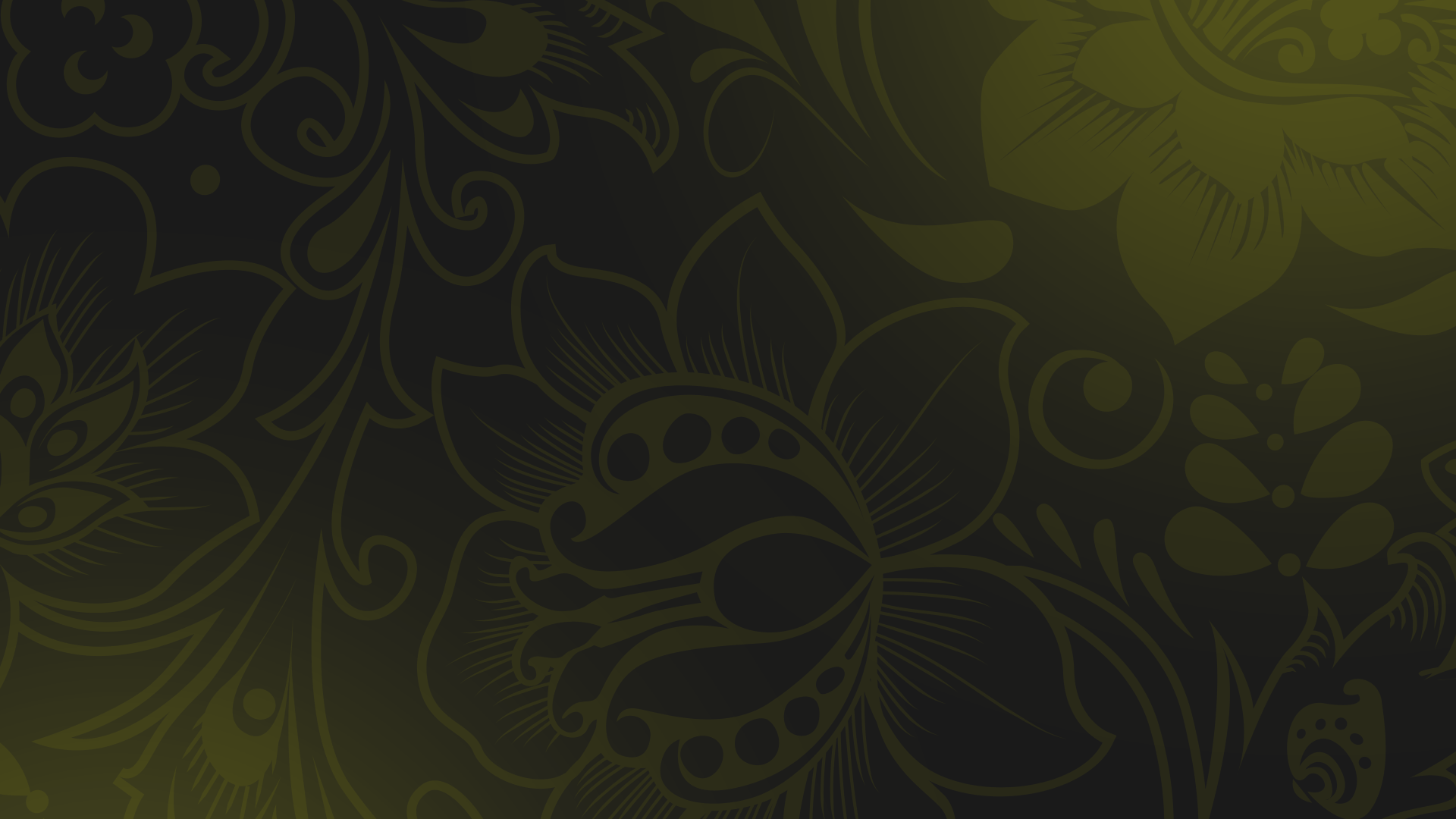 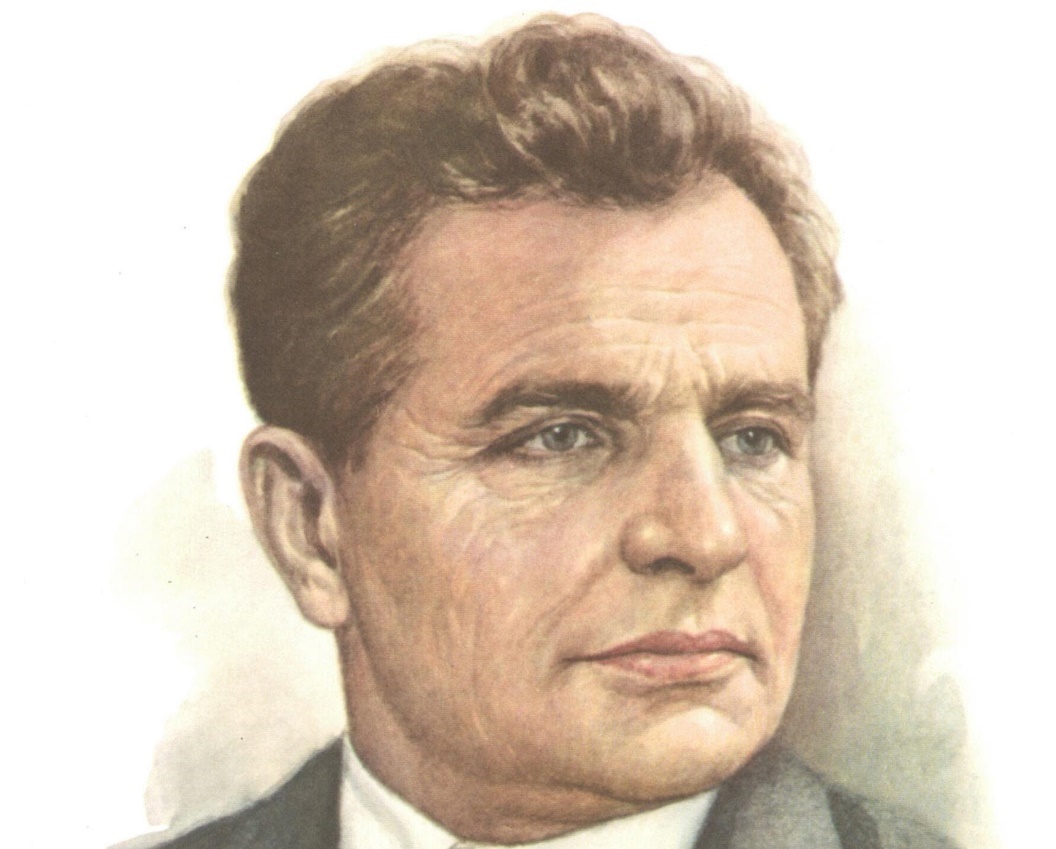 Литература
Фёдор Панфёров в трилогии «Волга-матушка река» рассказывал о развитии сельского хозяйства после Великой Отечественной войны.
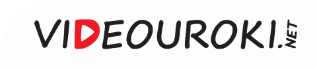 Идеология и культура
После отставки Хрущёва началась кампания против «Нового мира»
Были сняты 
с должностей заместители 
Твардовского
В 1970 году Твардовский ушёл с должности редактора журнала
Вместо них пришли настроенные против редактора люди
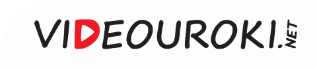 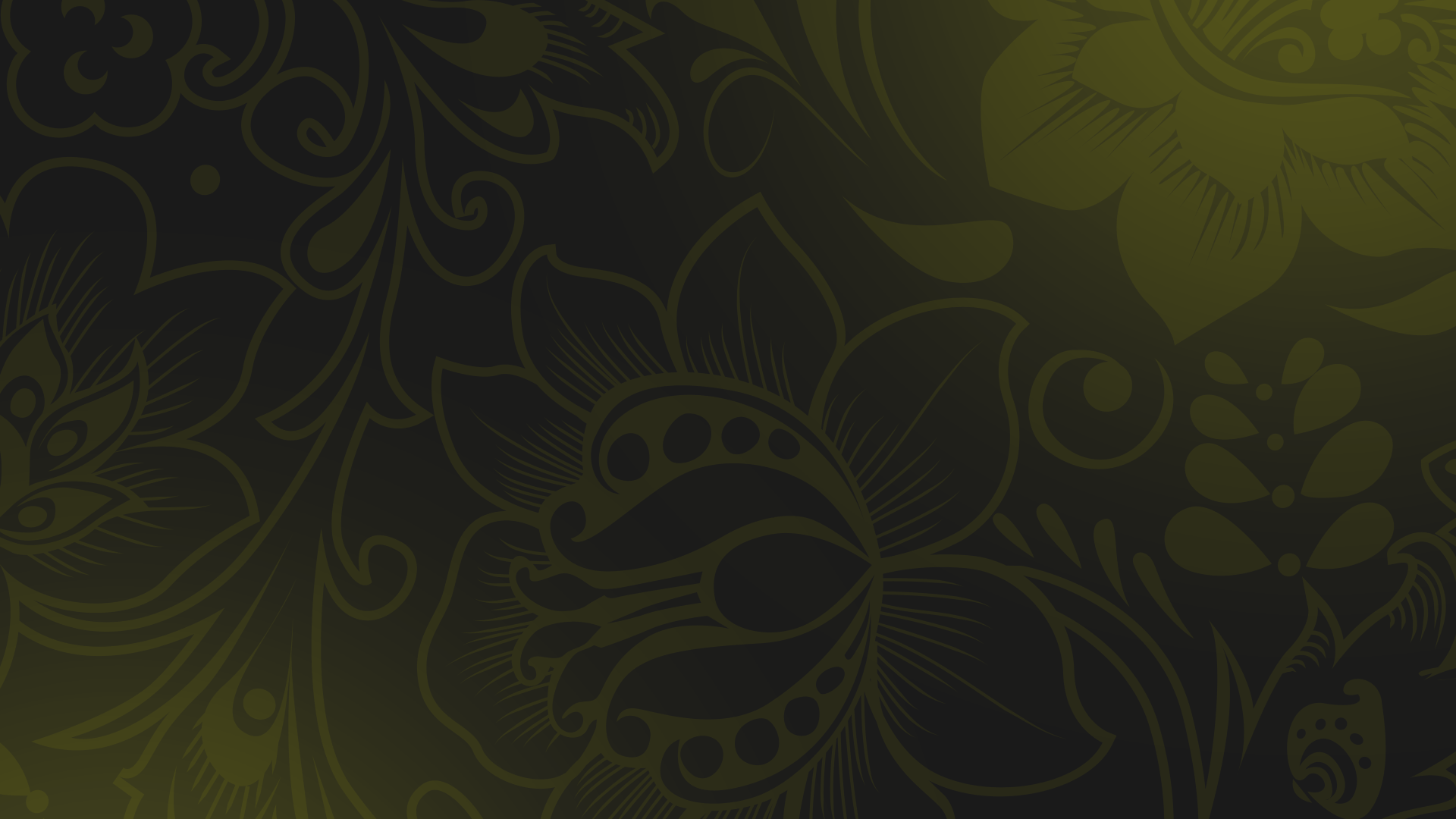 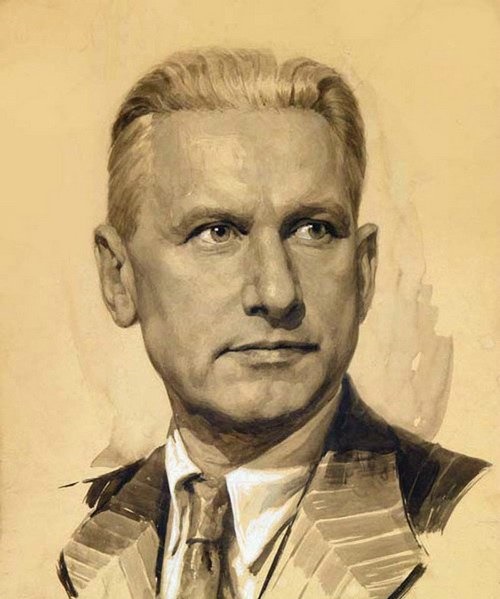 Александр Фадеев пытался поднять вопрос о необходимости изменения стиля руководства Союзом писателей. 

Фадеева подвергли критике, обвинили 
в репрессиях против писателей 
в послевоенные годы.
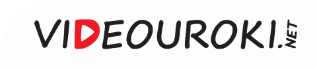 «Искусство загублено самоуверенно-невежественным руководством партии».
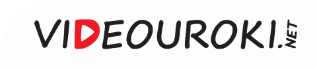 Даниил Гранин
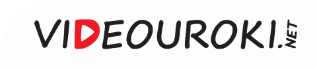 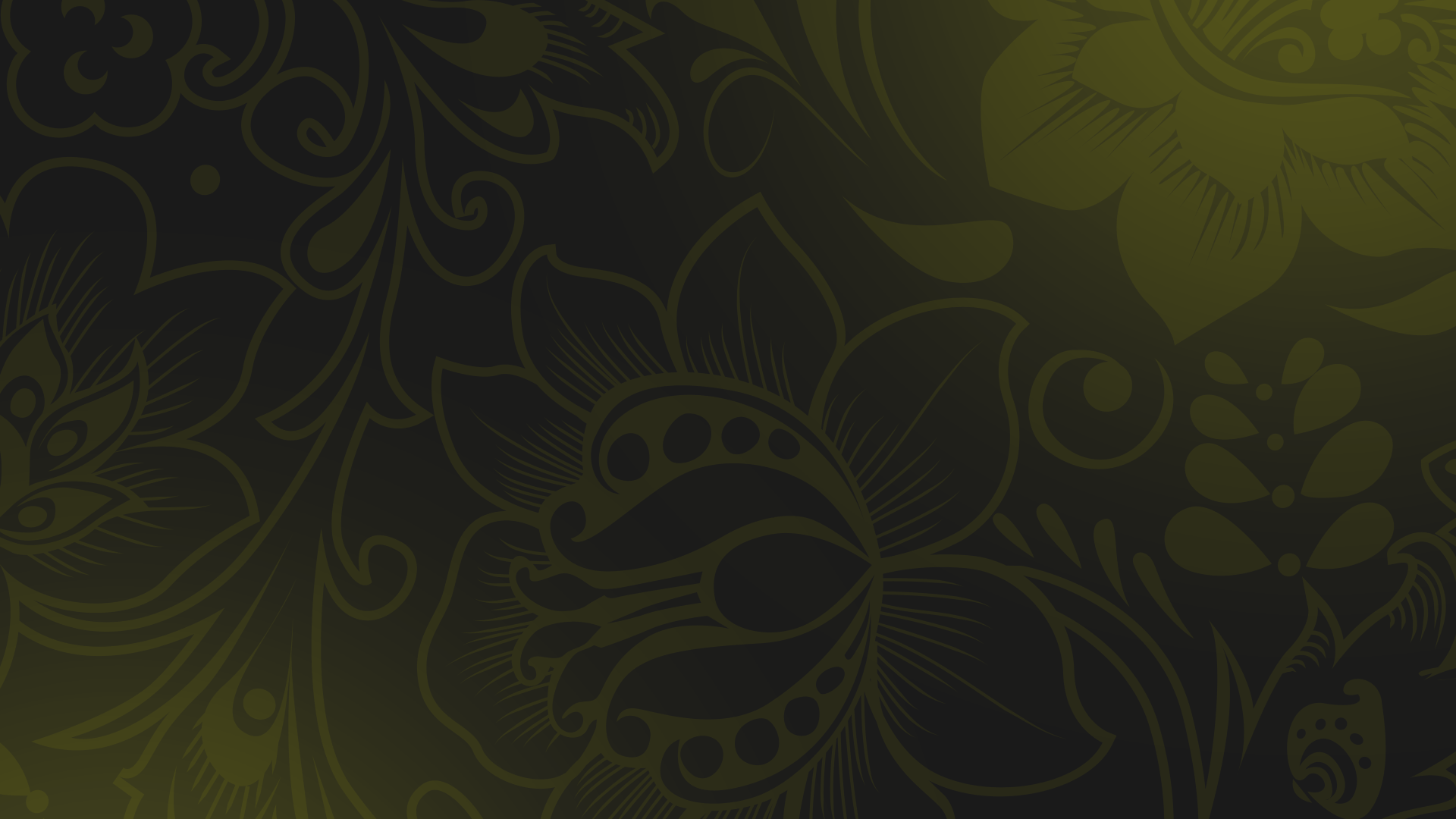 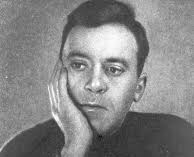 Литература
Юрий Герман написал трилогию «Дело, которому ты служишь». В ней описывалось формирование нового человека, полного высокой идейности.
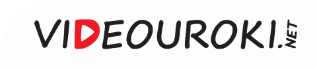 Развитие науки 
и техники и освоение космоса сделали научную фантастику одним 
из самых любимых жанров советских читателей.
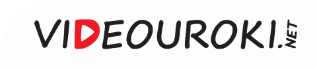 Аркадий и Борис Стругацкие
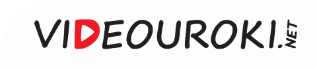 Идеология и культура
1
2
3
Хрущёв на этих встречах часто давал произведениям оценку, которая приобретала значение официального мнения
Бесцеремонное вмешательство властей 
в вопросы искусства вызывало недовольство всего населения СССР
С 1957 года руководство ЦК стало проводить регулярные встречи 
с деятелями искусства
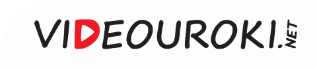 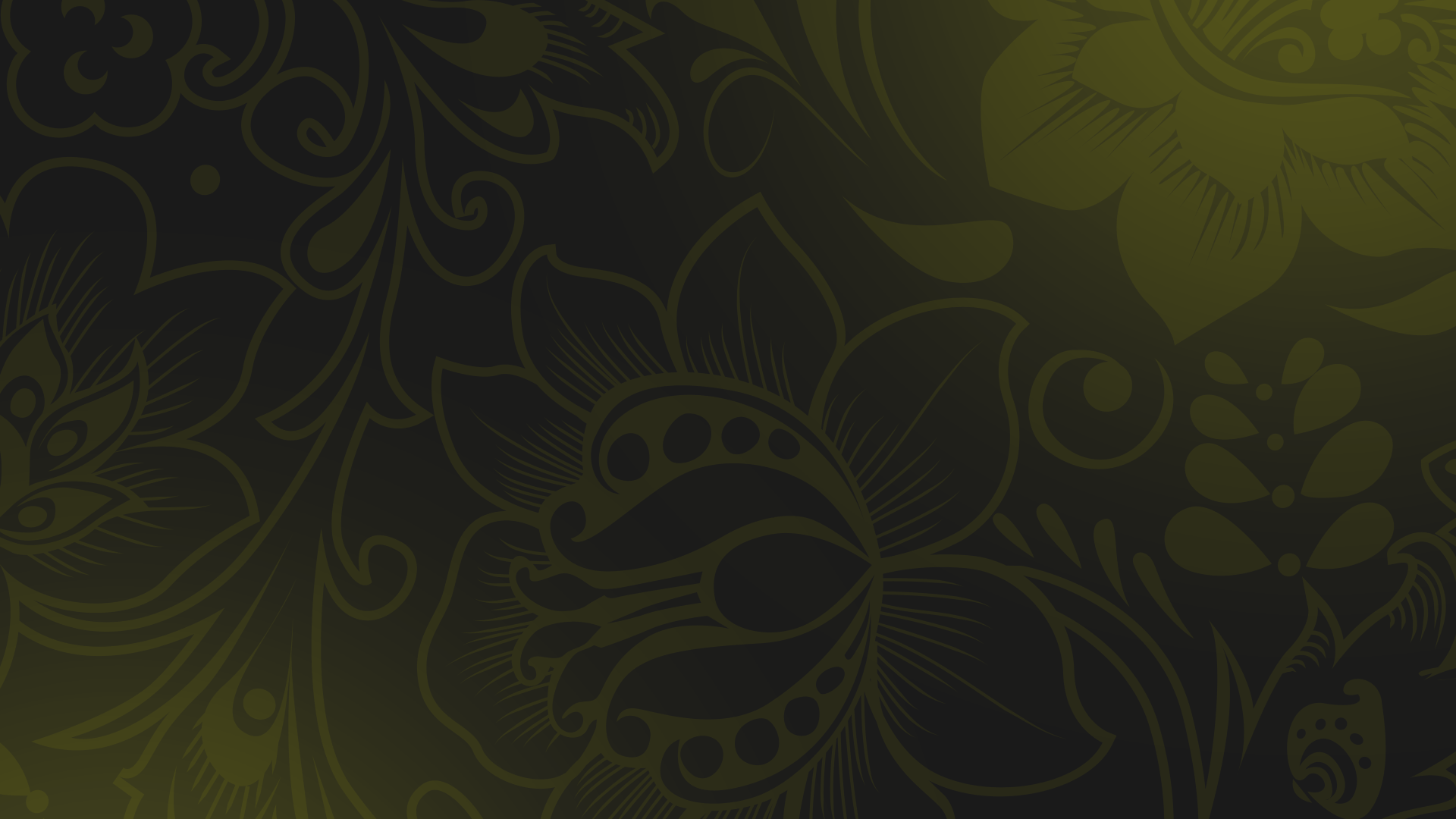 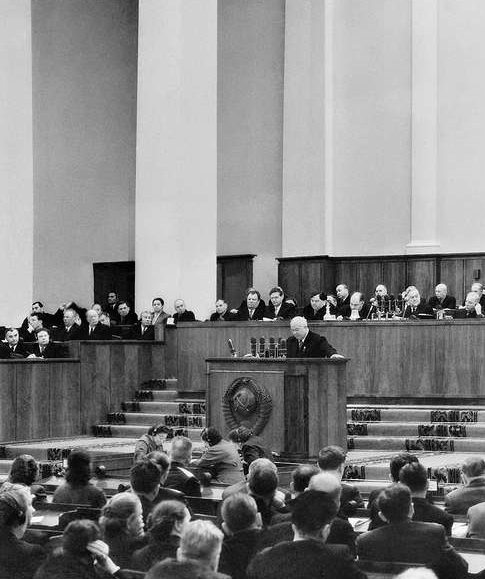 После XX съезда КПСС ослабила идеологическое давление на музыку, кинематограф и живопись. 

В «перегибах» прошлого были обвинены Сталин и его соратники.
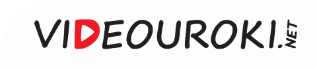 Идеология и культура
1
2
3
Их прежняя оценка 
была признана бездоказательной 
и безосновательной
Сняли обвинения 
с композиторов Хачатуряна, 
Шостаковича, Мурадели 
и Прокофьева
В 1958 году ЦК КПСС выпустил постановление «Об исправлении ошибок 
в оценке опер “Великая дружба”, “Богдан Хмельницкий”, “От всего сердца”»
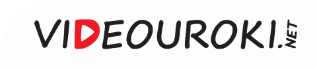 Призывы творческой интеллигенции отменить другие постановления 
1940-х годов не были услышаны властями.
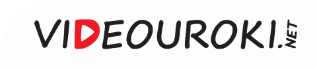 Борис Пастернак
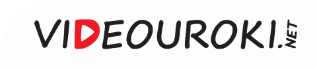 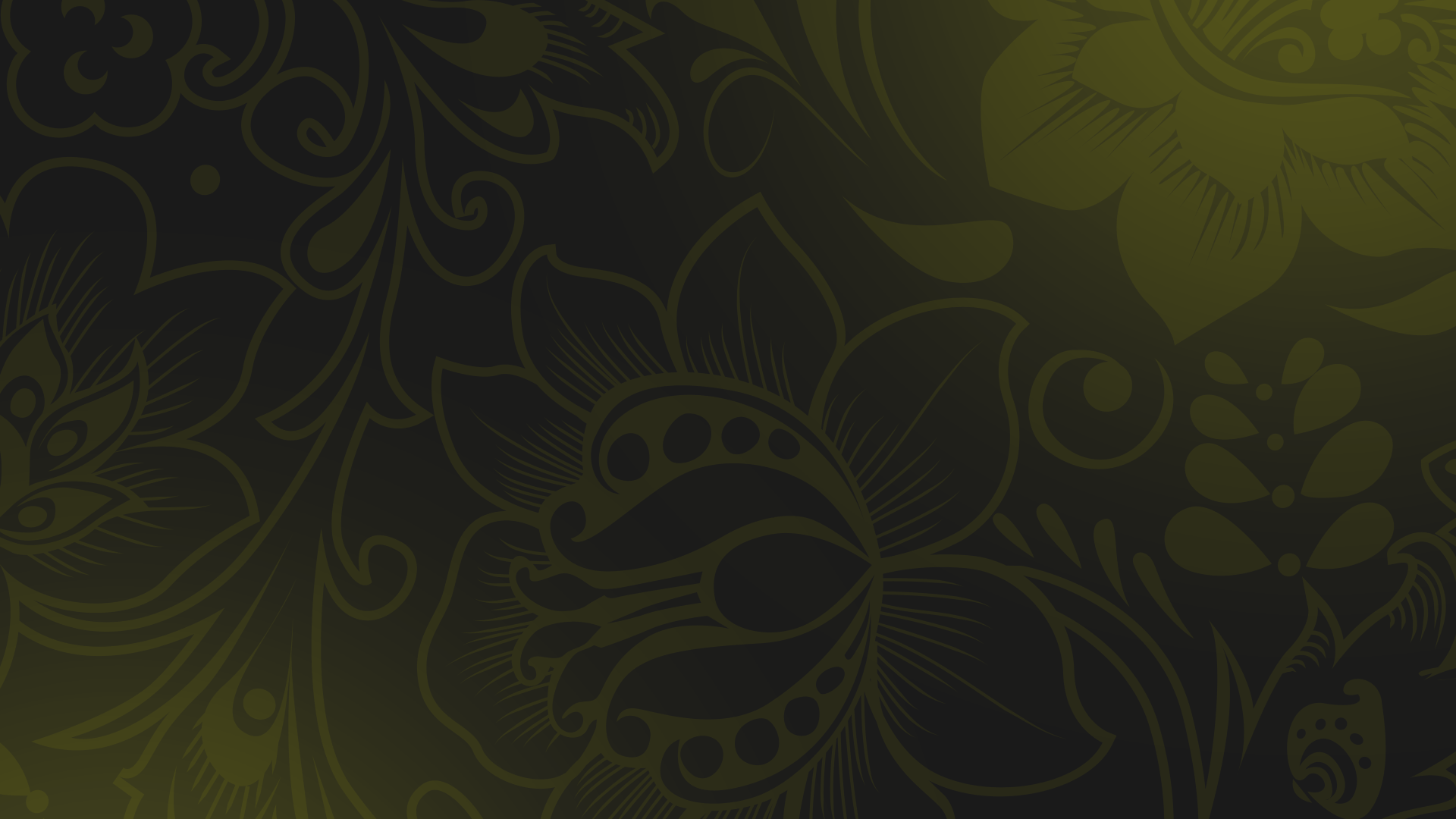 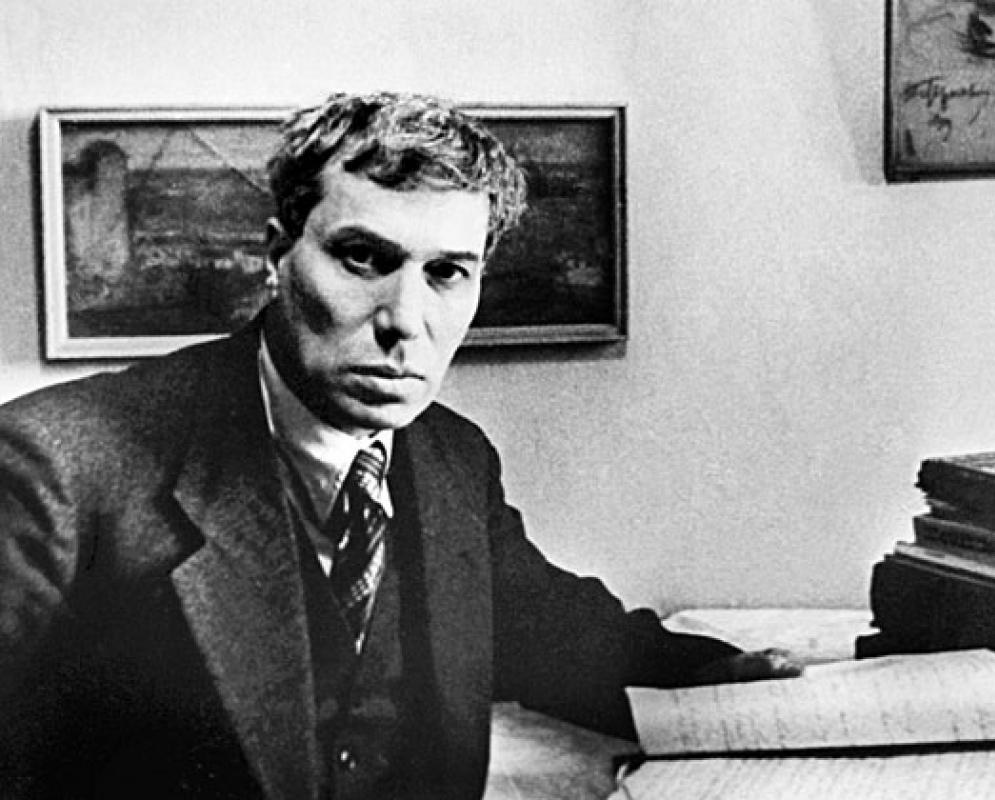 Борис Пастернак
В СССР литераторы не приняли роман 
«Доктор Живаго» из-за неоднозначной 
оценки Октябрьской революции.
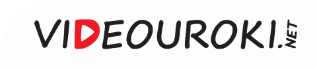 «Дело Пастернака»
«Доктор Живаго» был опубликован в Италии, затем в Голландии 
и Великобритании
В 1958 году Пастернаку присудили Нобелевскую премию
Пастернак был 
вынужден отказаться 
от премии
Началась травля Пастернака, его исключили из Союза писателей
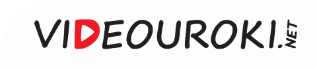 Настоящим событием в литературе стал выход повести Александра Солженицына «Один день Ивана Денисовича».
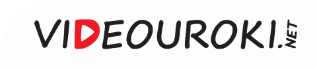 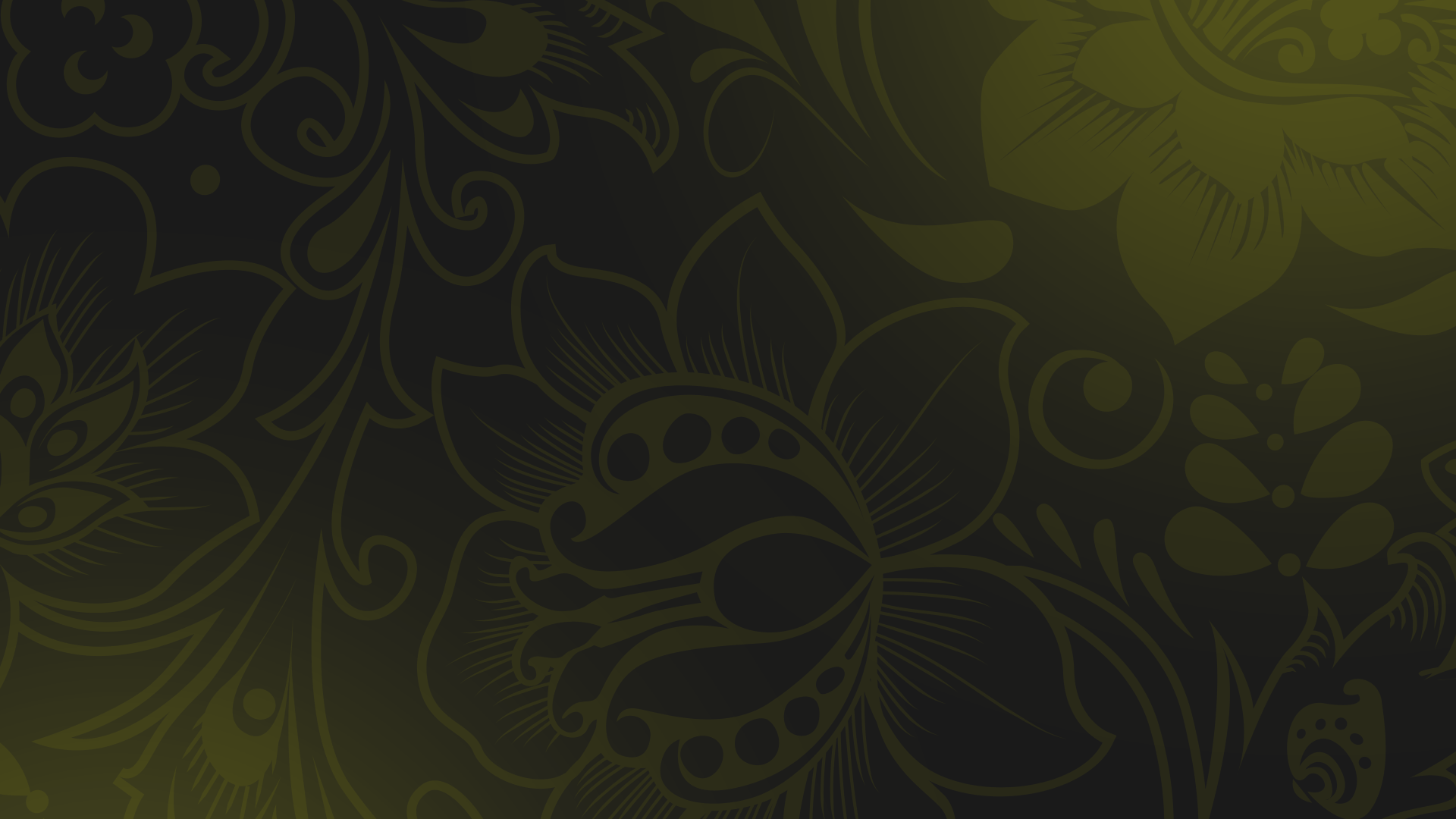 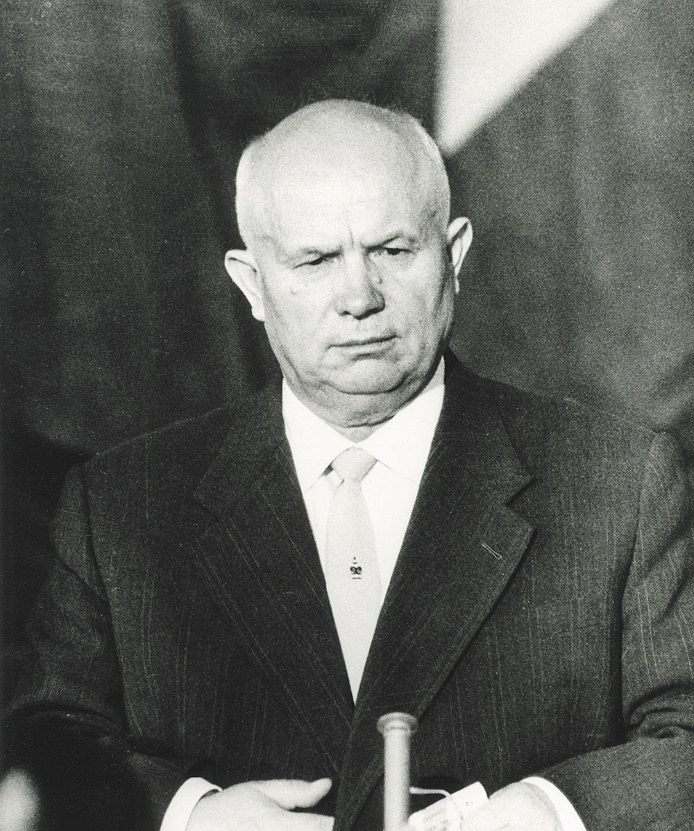 Хрущёв опасался массового появления антисталинских публикаций. 

Хрущёв обращал внимание писателей, что это опасная тема и, занимаясь ею, нужно соблюдать меру.
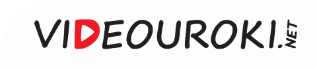 Литература
Рассказ Михаила Шолохова 
«Судьба человека»
Создавались произведения, 
полные оптимизма 
и жизнеутверждающей силы
Роман Юрия Бондарева 
«Тишина»
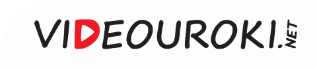 Появились фильмы, рассказывающие 
о судьбе простого человека на войне.
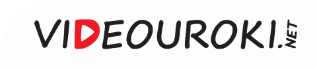 Кадр из к/ф «Летят журавли»
В 1958 году фильм Михаила Калатозова «Летят журавли» получил «Золотую пальмовую ветвь» Международного Каннского кинофестиваля.
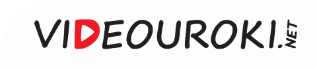 Образование
Развитие науки и техники
Необходимость обновления системы образования
Перемены в социально-гуманитарной сфере
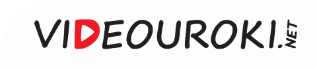 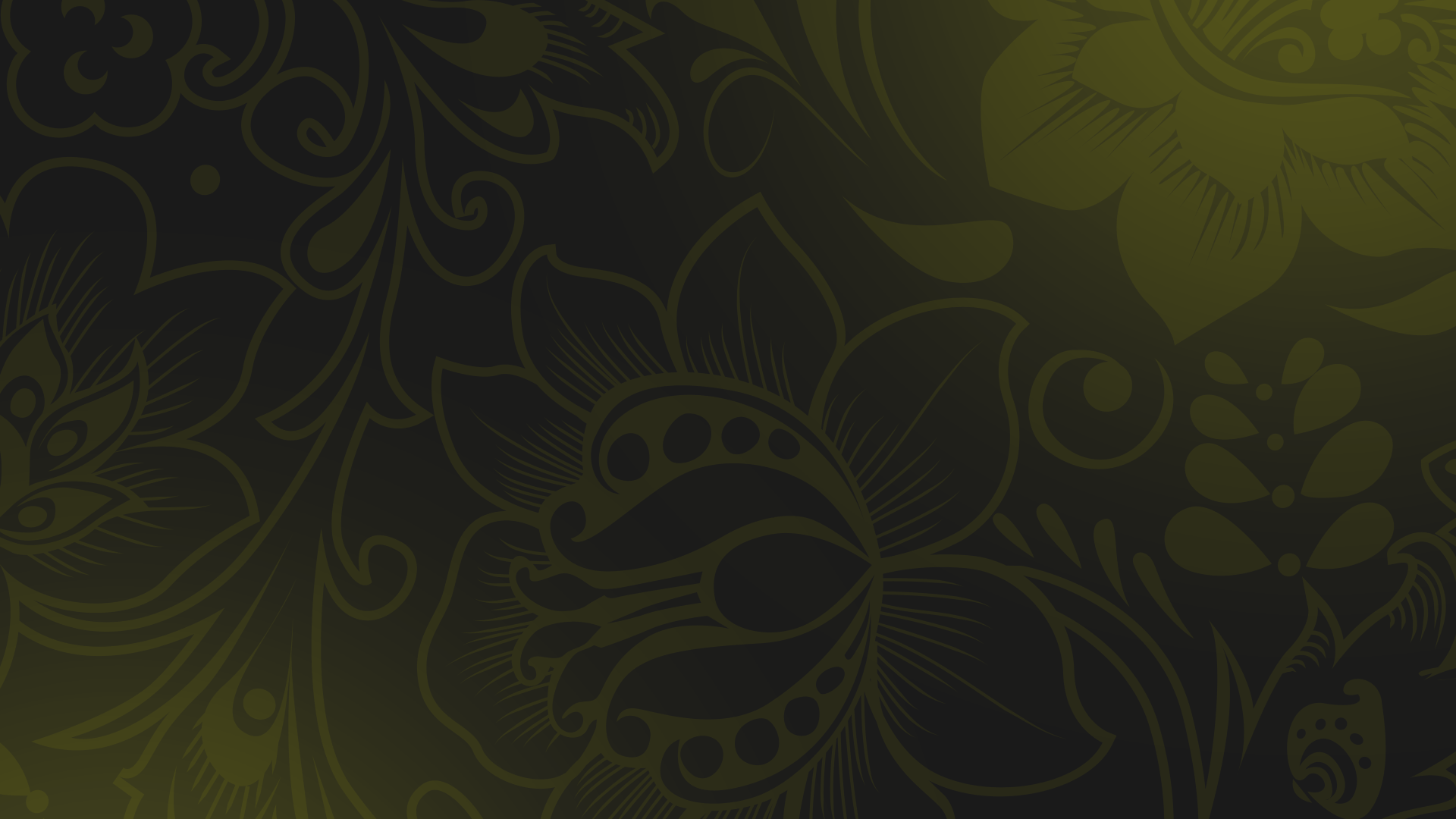 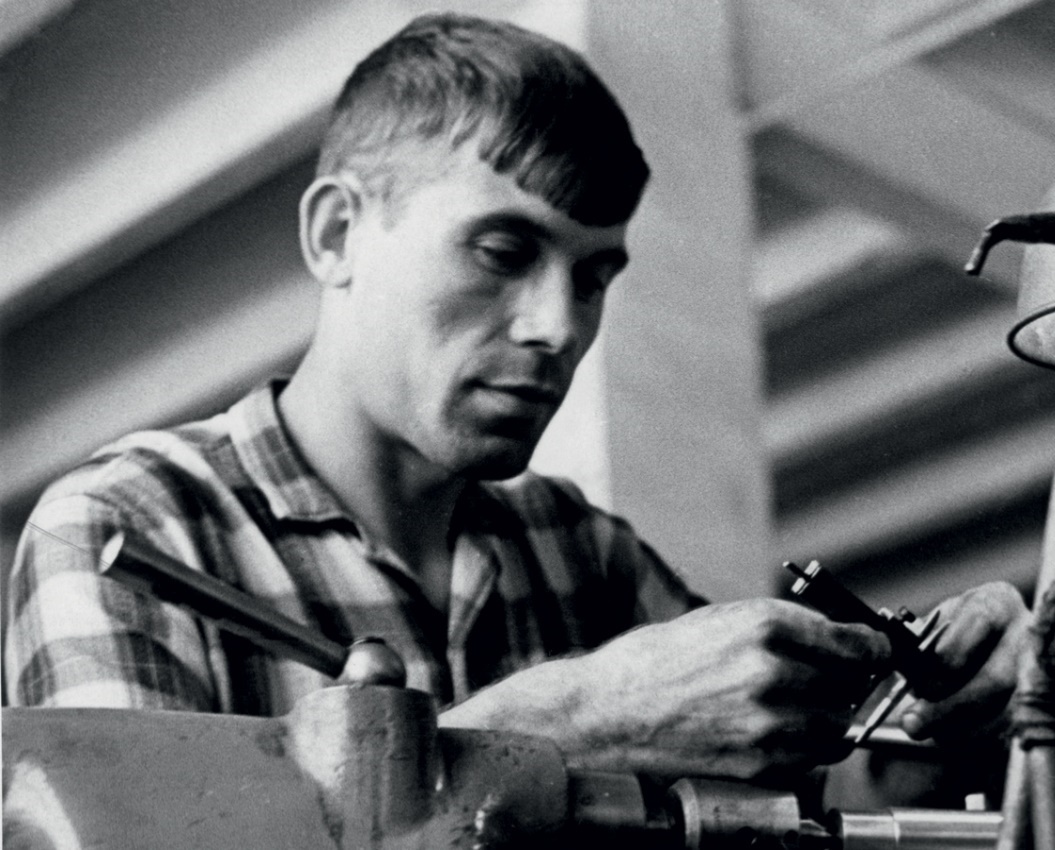 Образование
Официальный курс государства был 
направлен на то, чтобы появлялось всё большее количество рабочих для строящихся предприятий.
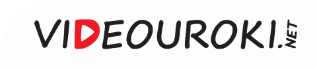 В декабре 1958 года вместо семилеток ввели обязательные восьмилетние политехнические школы.
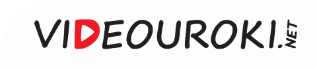 Образование
Школа рабочей молодёжи
Среднее 
образование
Техникум
Средняя трёхгодичная 
трудовая школа
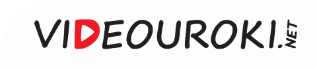 В старших классах школ вводили производственную практику.
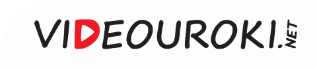 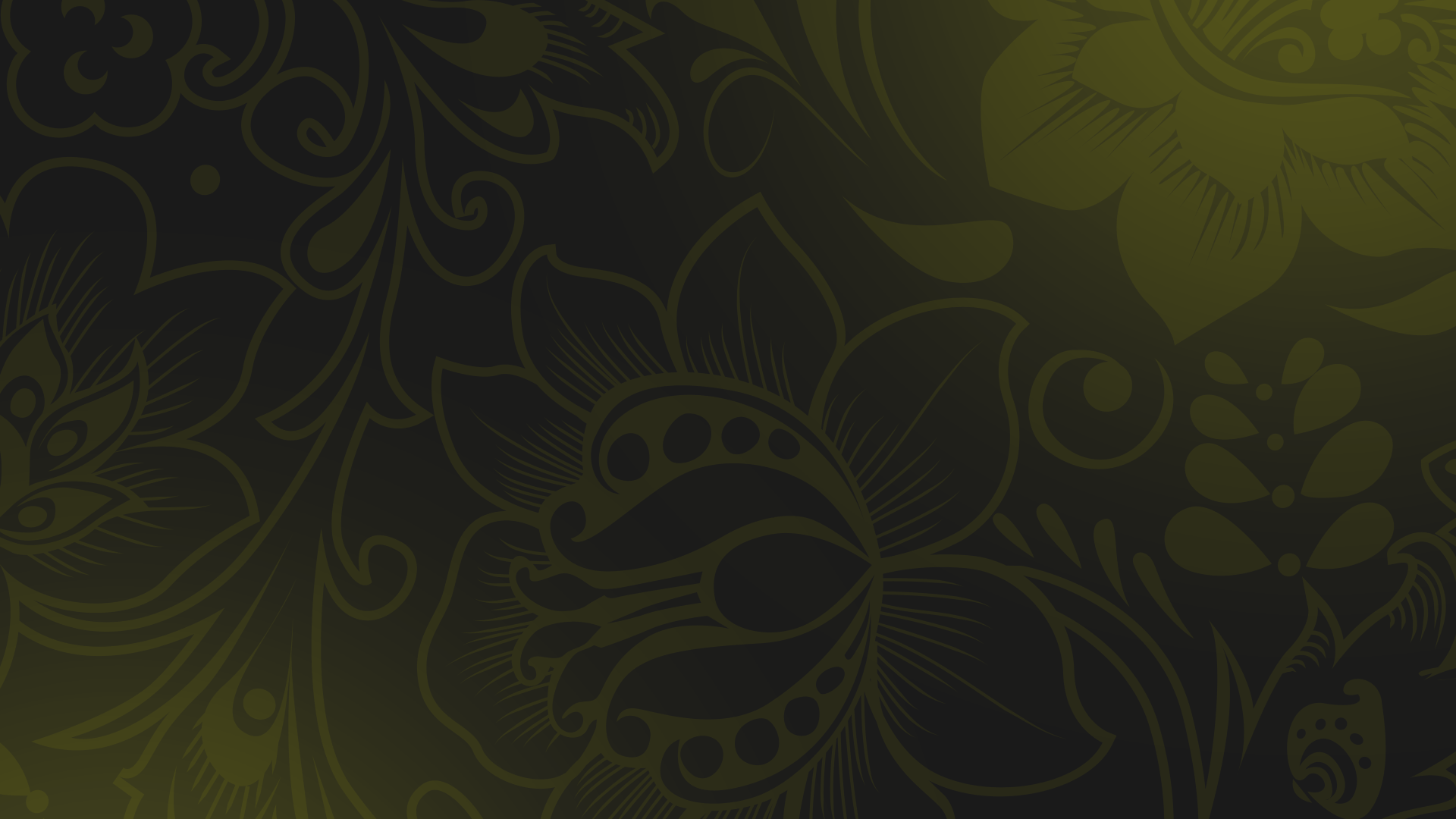 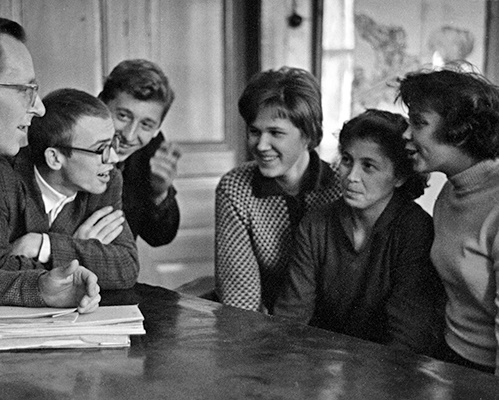 Образование
Для тех, кто хотел поступить в вуз, вводился обязательный трудовой стаж.
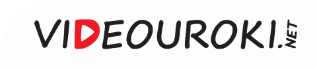 Реформа образования создала новые проблемы, которые проявились в низкой подготовке специалистов 
на предприятиях.
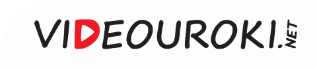 Религия
Библия и Евангелие были изданы 
на русском языке
В 1954–1955 годах власти сохраняли прежний курс 
в отношении церкви
Из лагерей возвращались священнослужители
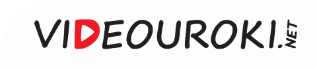 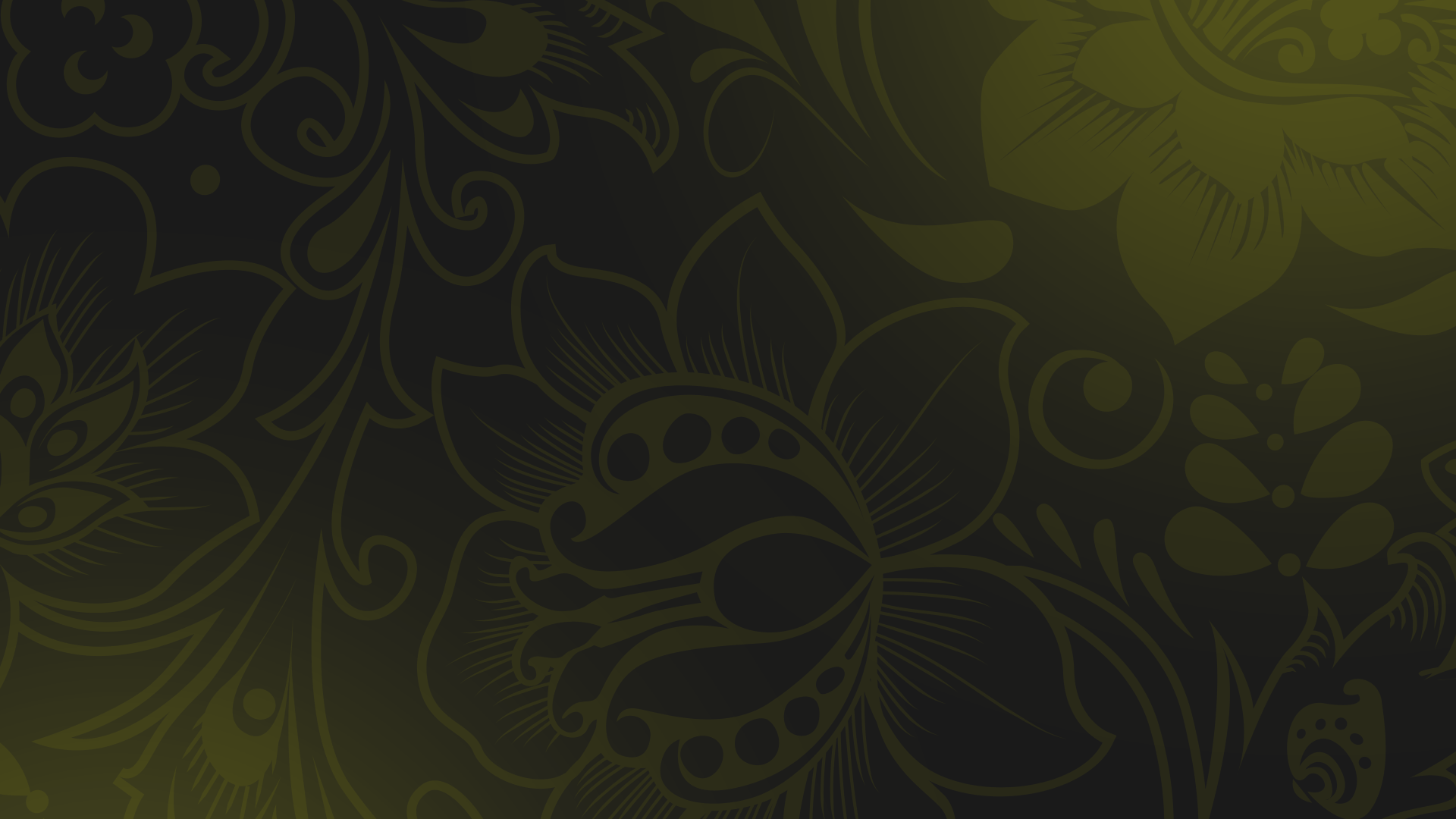 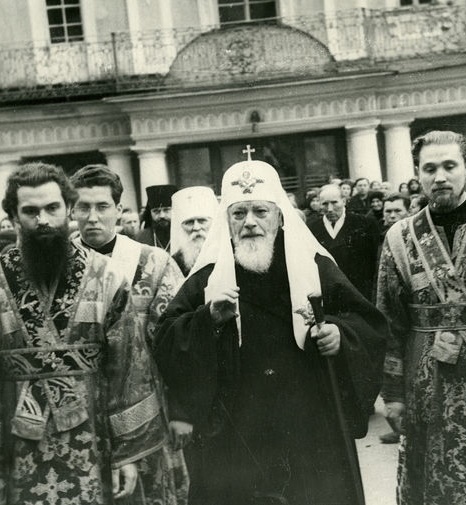 Уже к 1958 году началась новая антирелигиозная кампания. 

Секретное постановление ЦК КПСС содержало требование о сокращении 
в два раза количества монастырей, 
а также ограничении паломничества 
по святым местам.
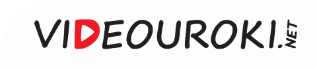 Религия
Духовенство было отстранено от руководства приходами
Началось закрытие 
и уничтожение церквей
В 1961 году началось проведение «церковной реформы»
Почти в два раза сократилась численность духовенства
Проводились аресты церковных иерархов
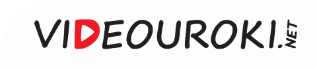 Ужесточение курса объяснялось тем, 
что в 1960-е годы говорилось о скорой победе коммунизма, в котором нет места религии.
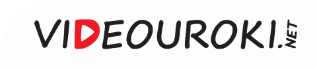 В конце 1950-х годов появились первые самиздатовские журналы, в которых публиковались произведения молодых авторов.
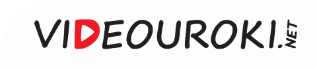 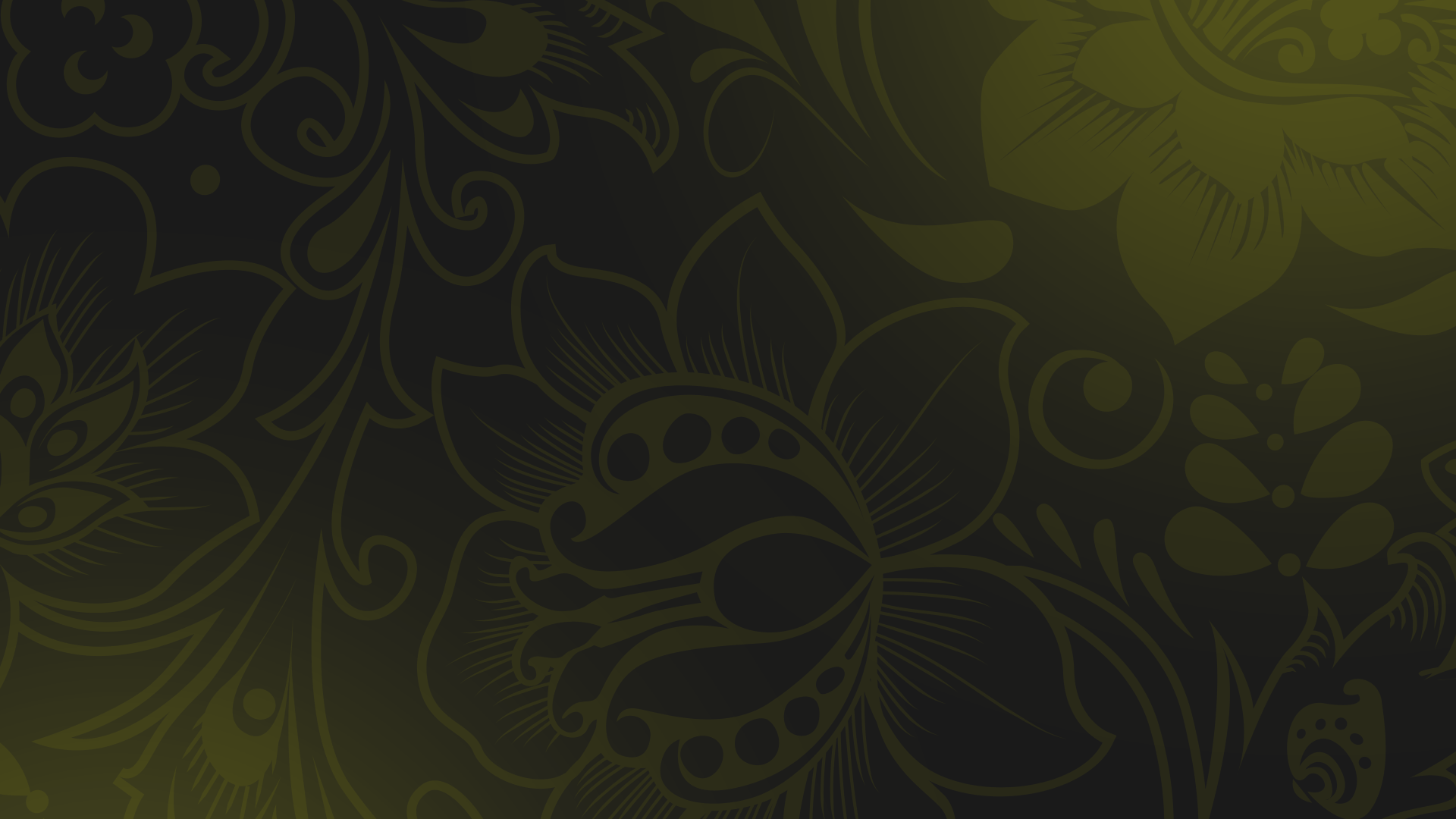 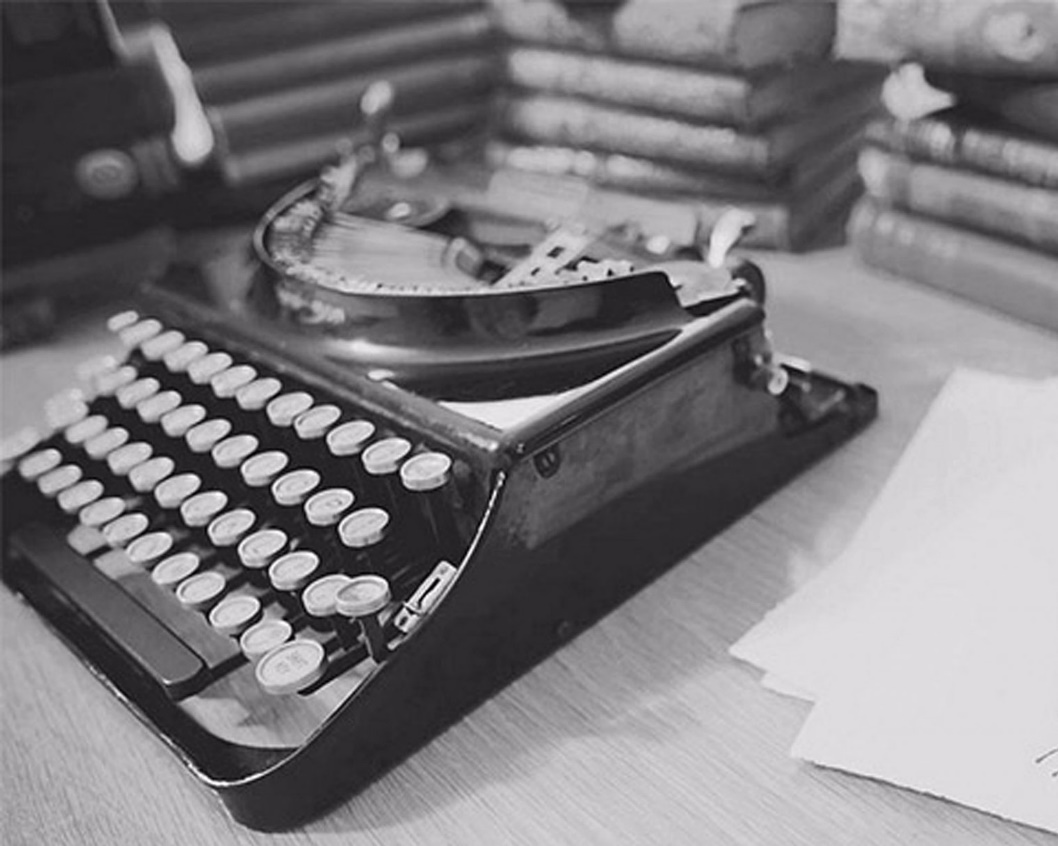 «Тамиздат»
Наряду с «самиздатом» распространялся «тамиздат» – запрещённые книги 
или журналы, изданные за границей.
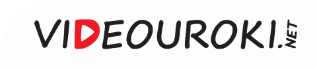 Летом 1958 года в Москве был установлен памятник Владимиру Маяковскому.
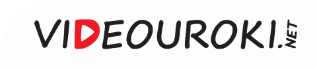 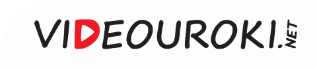 Общественная жизнь
Появились подпольные кружки по изучению истории российского революционного движения
При Московском государственном университете работал кружок Льва Краснопевцева
Его участники занимались разработкой новой истории КПСС, выступали 
за введение рабочего самоуправления
В 1957 году все участники кружка Краснопевцева были арестованы
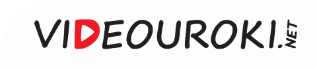 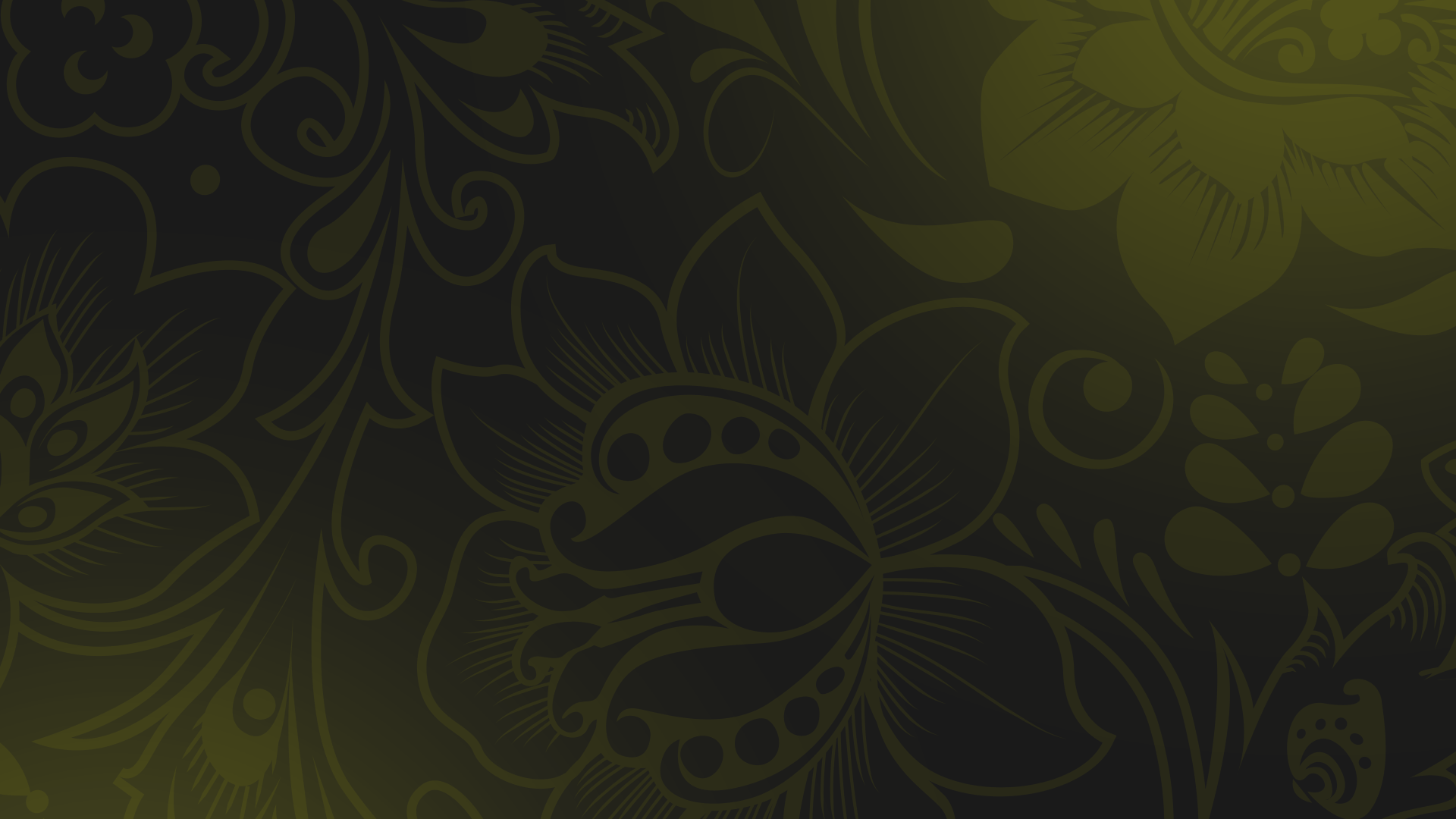 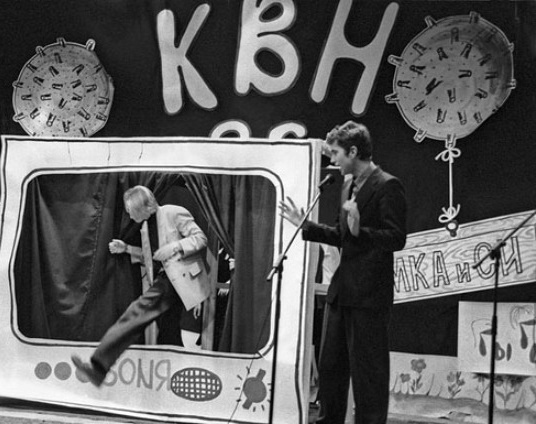 Общественная жизнь
В 1961 году на телевидении появилась новая передача – «Клуб весёлых и находчивых».
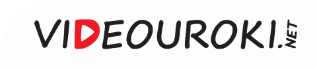 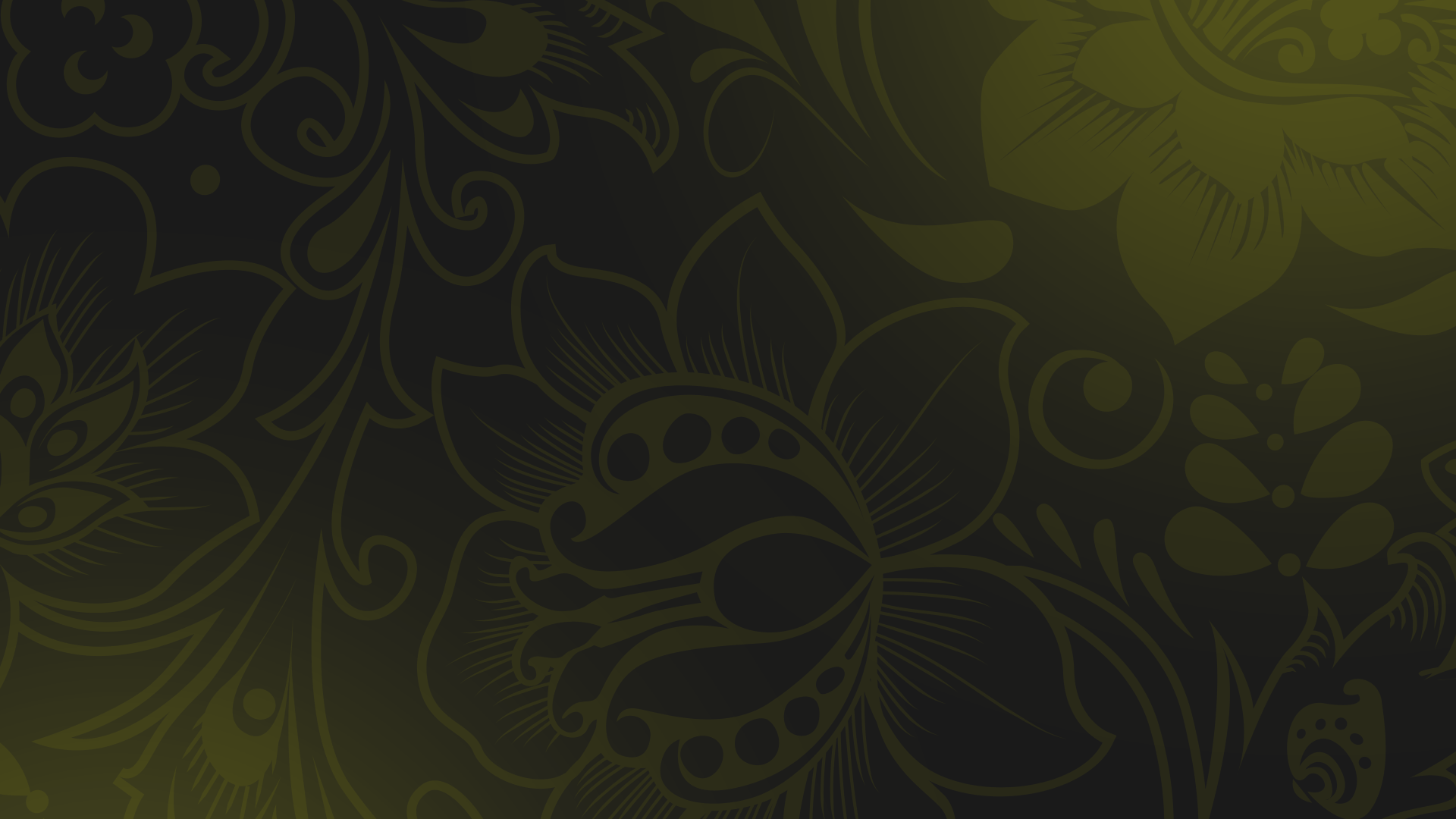 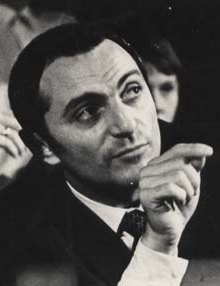 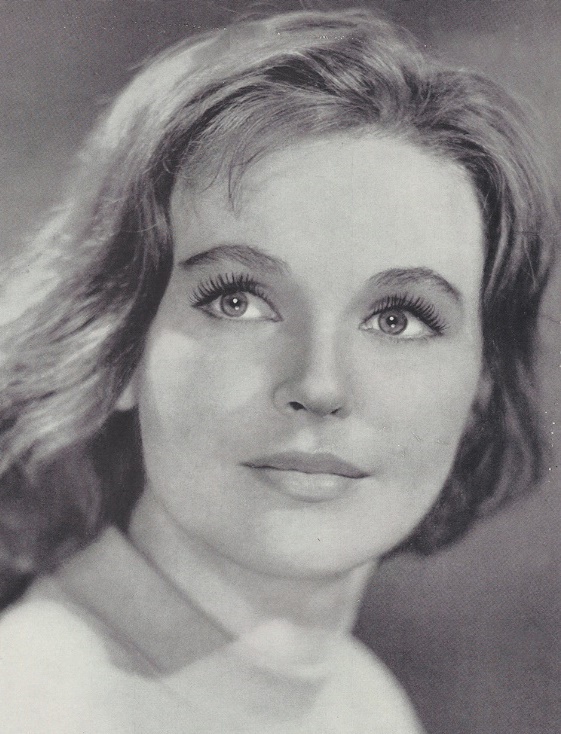 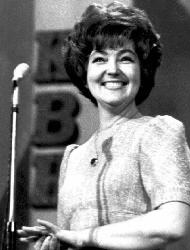 Светлана Жильцова
Альберт Аксельрод
Наталья Фатеева
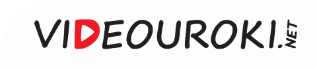 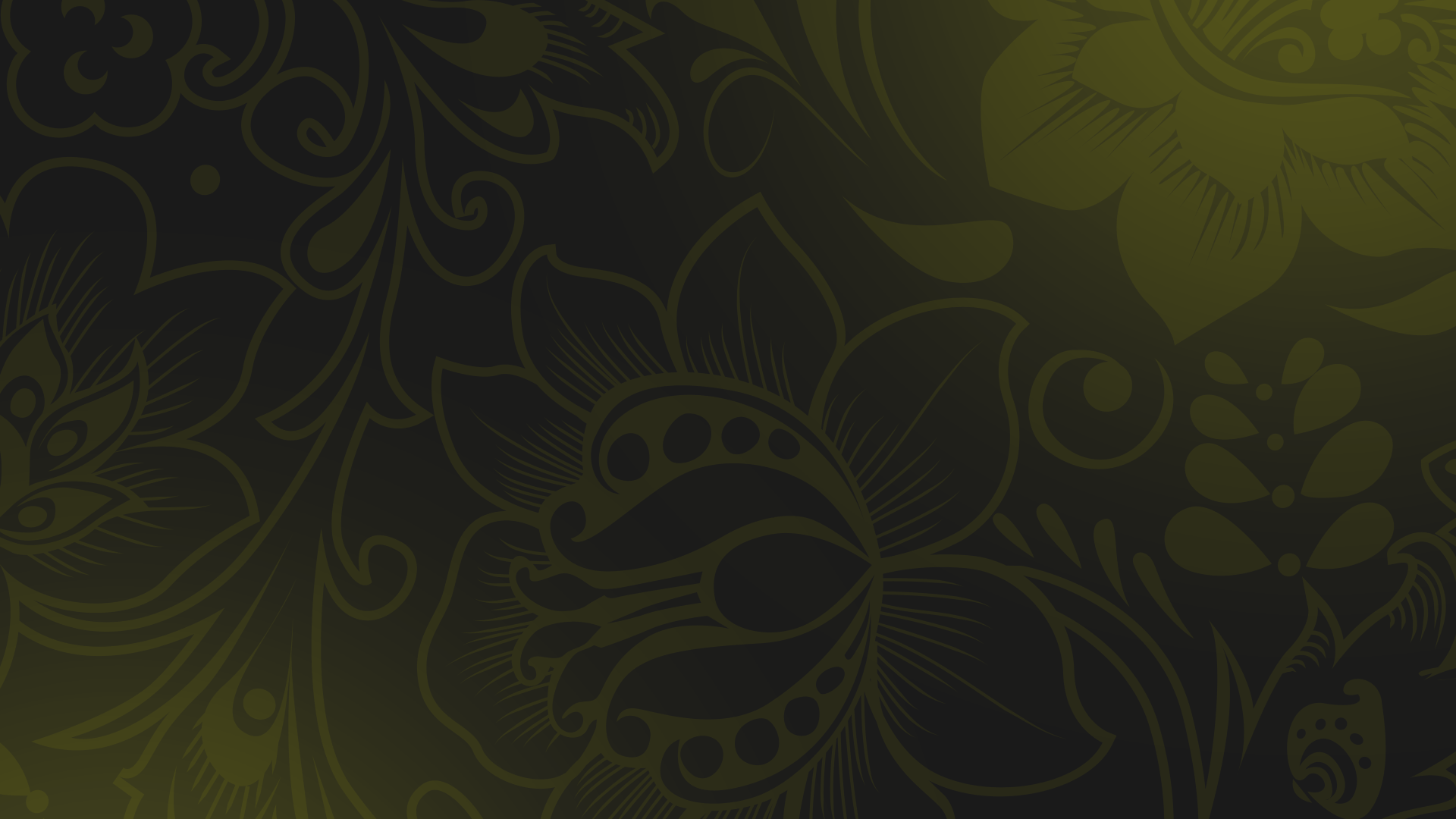 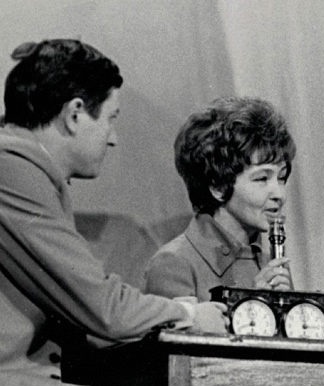 Участники «КВН» часто иронизировали над советской действительностью, программу стали показывать 
не в прямом эфире, а в записи. 

Это было нужно, чтобы вырезать сомнительные с идеологической точки зрения шутки.
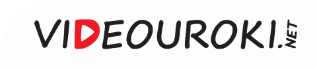 Новые формы общественной жизни охватывали 
в основном студенческую молодёжь, более склонную 
к обновлению 
и переменам.
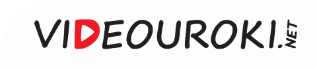 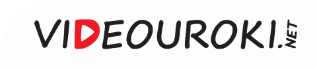 Годы «оттепели» стали временем триумфа советского спорта.
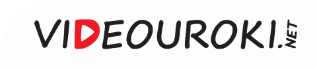 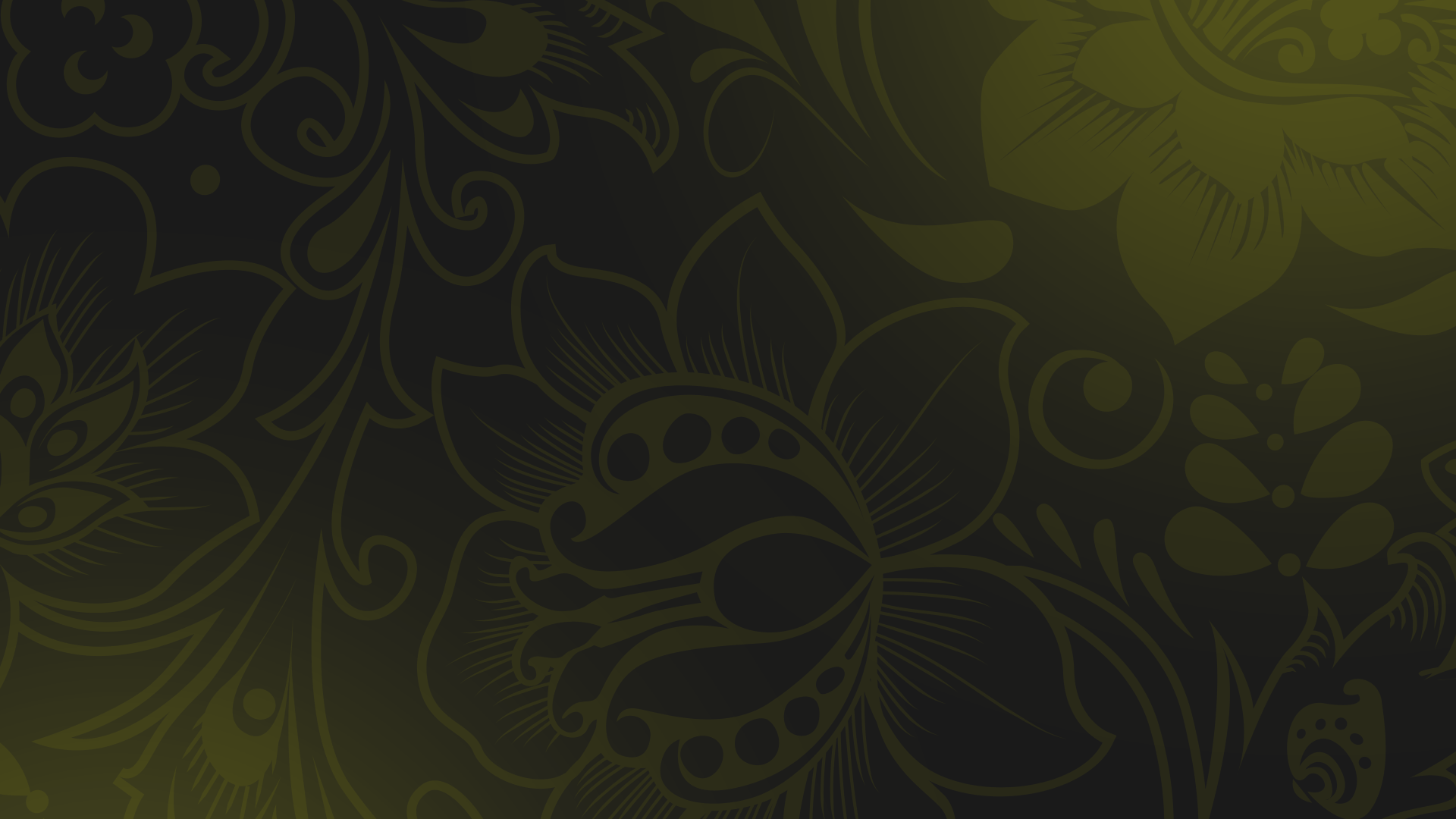 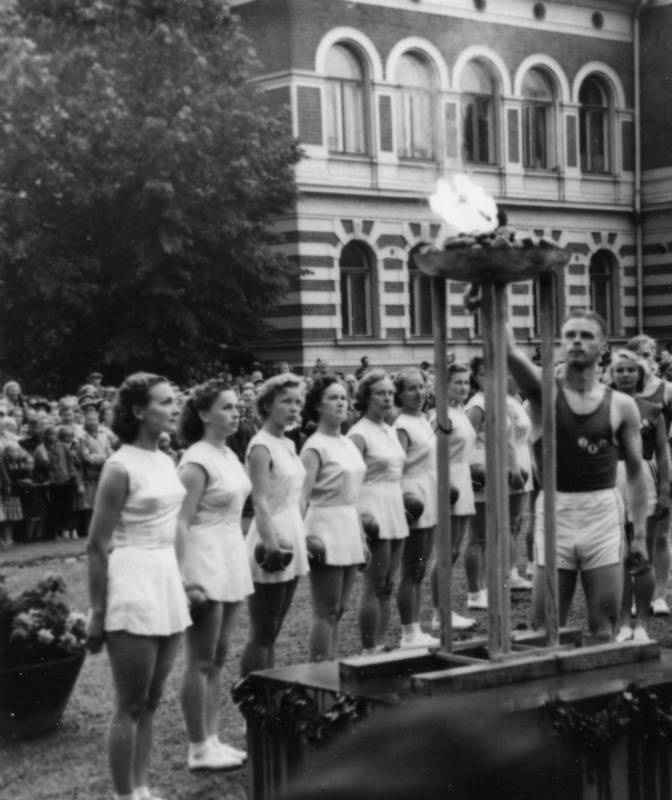 В 1952 году в Хельсинки прошли 
летние Олимпийские игры. 

Команде Советского Союза удалось завоевать 22 золотые, 30 серебряных 
и 19 бронзовых медалей.
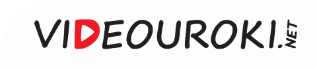 Нина Пономарёва
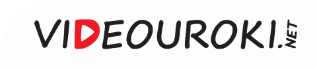 Чемпионы Олимпиады по современному пятиборью: Иван Дерюгин, Игорь Новиков и Александр Тарасов
В 1956 году в Мельбурне в неофициальном медальном зачёте сборная СССР заняла первое место.
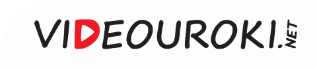 Владимир Куц
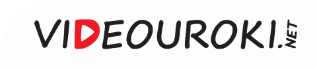 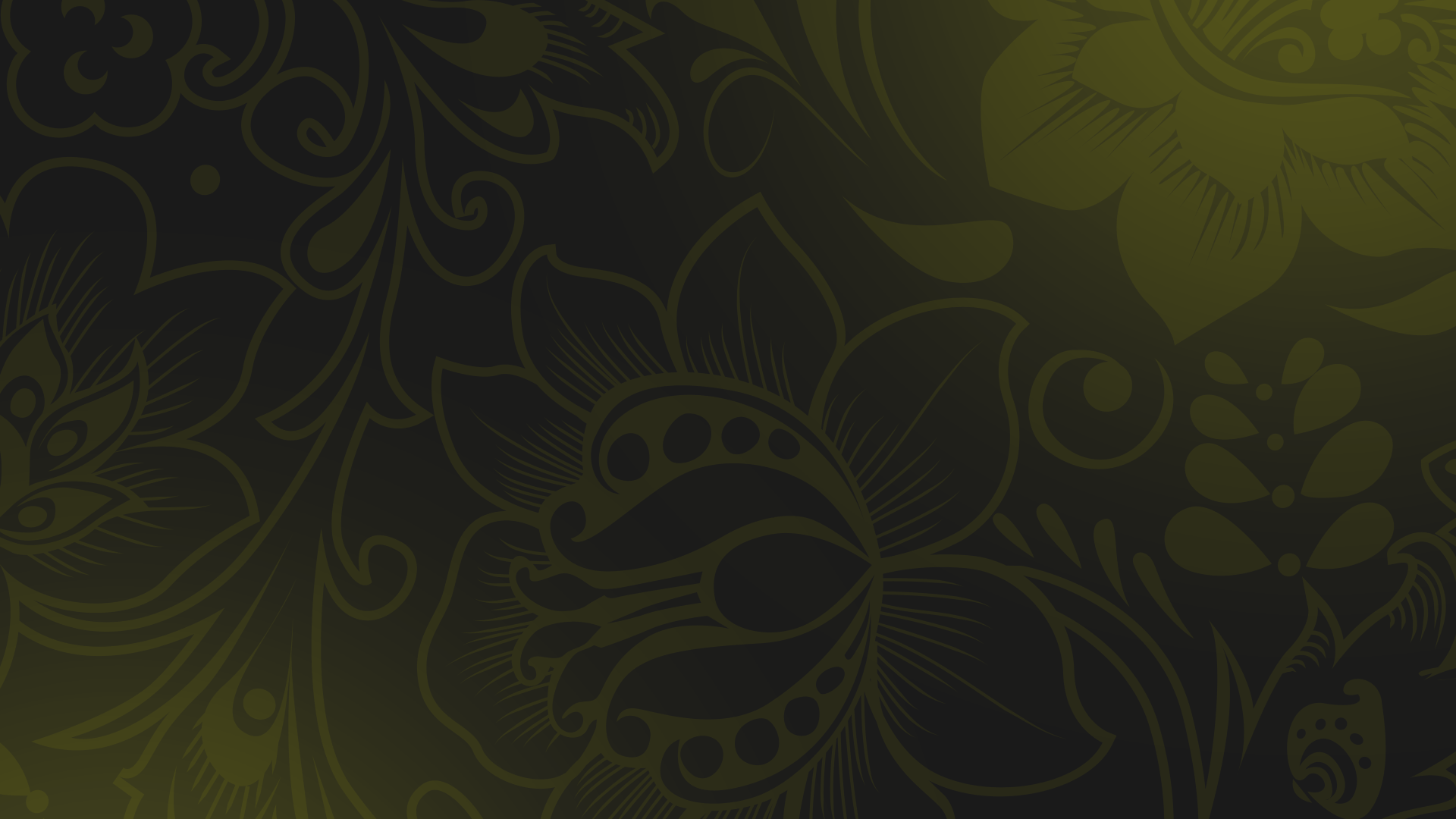 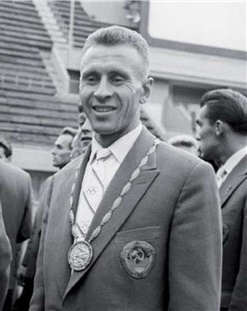 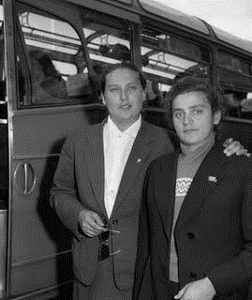 На летней Олимпиаде 1960 года в Риме Пётр Болотников взял золото в беге. 

Сёстры Ирина и Тамара Пресс завоевали золото в лёгкой атлетике и метании диска.
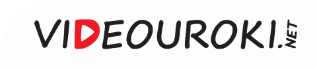 Виктор Капитонов
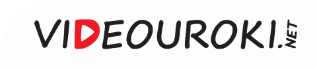 Лариса Латынина
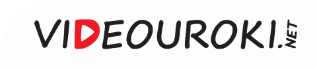 Сборная СССР 
по футболу
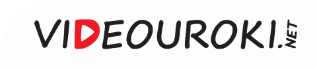 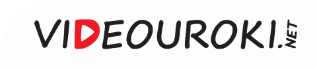 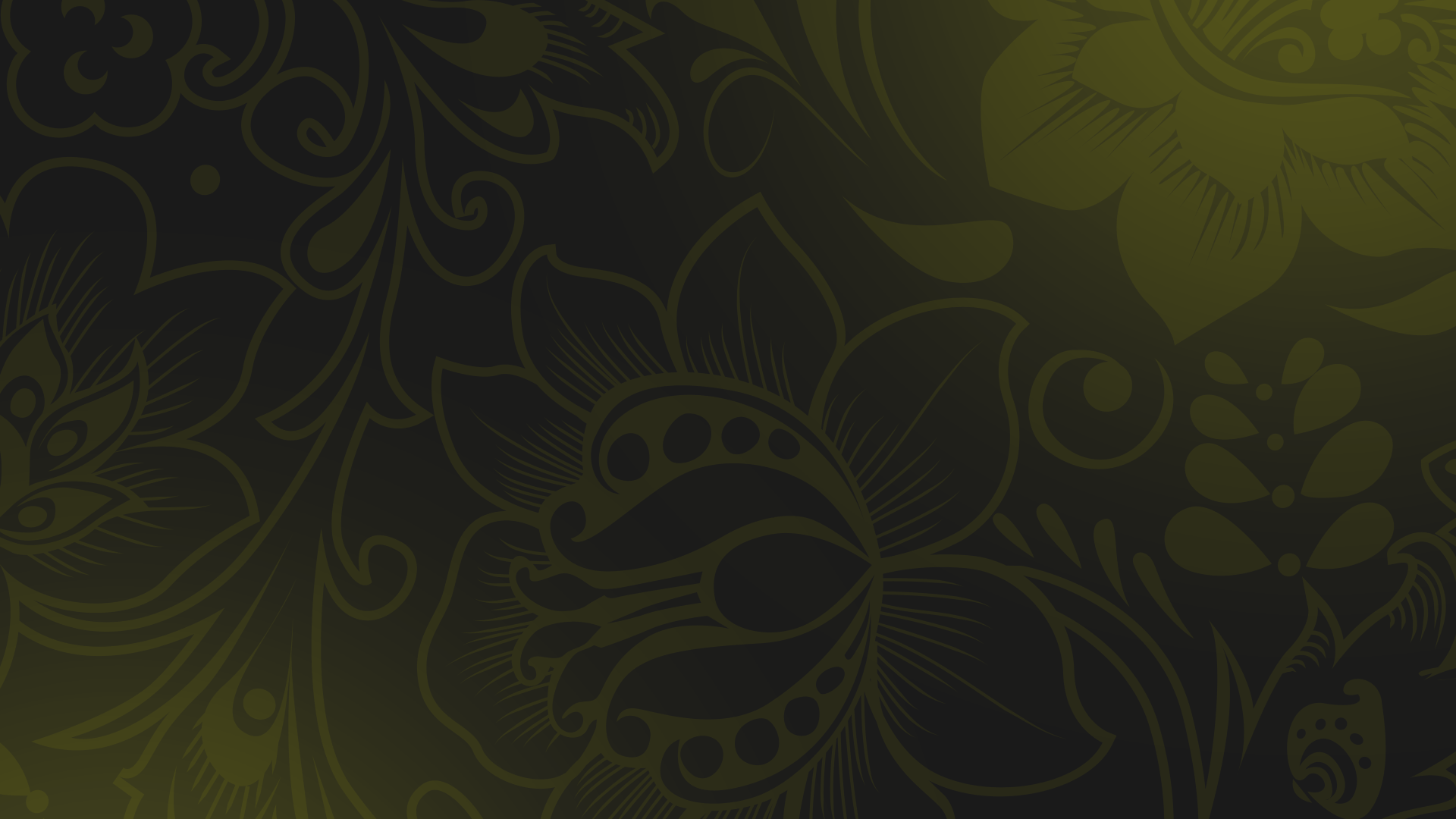 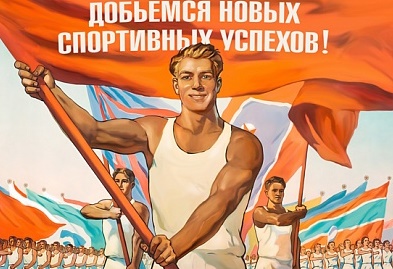 Спорт
Чтобы поощрить интерес к спорту, правительство выделяло средства для строительства стадионов, дворцов спорта, открытия детских спортивных школ и кружков.
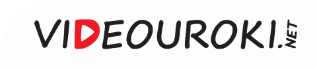 Повседневная жизнь
1
2
3
Развитие лёгкой и пищевой промышленности 
за короткий срок ликвидировало дефицит продуктов и одежды
Однако многие товары были низкого качества, 
что привело к дефициту хороших товаров
В 1950–1960-е годы изменилась повседневная жизнь советских людей
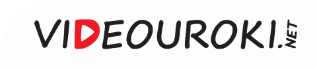 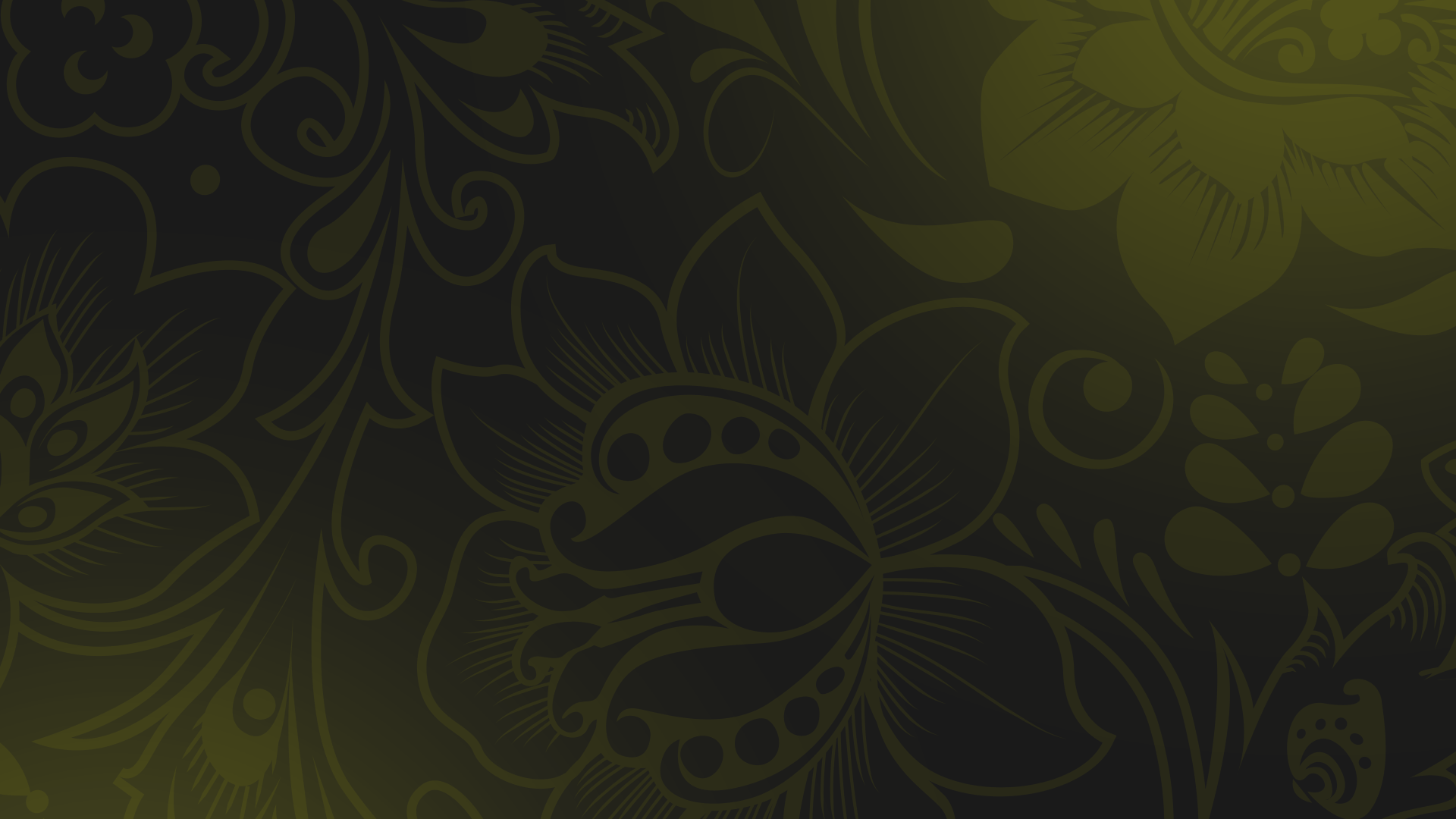 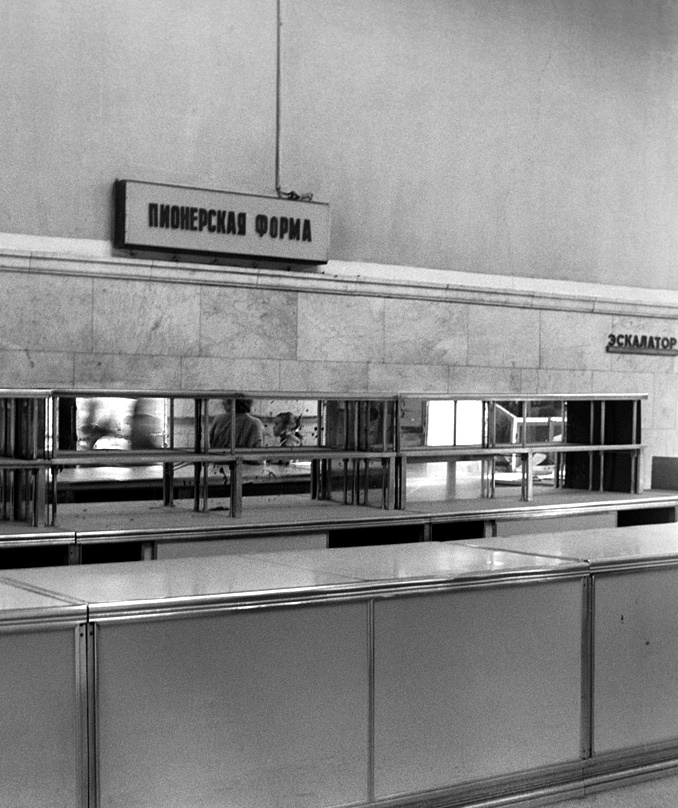 Из-за проблем в развитии животноводства в магазинах 
пропало мясо и молоко. 

Дефицит продуктов привёл к росту коррупции и спекуляции.
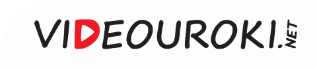 По всему Советскому Союзу строились малогабаритные квартиры.
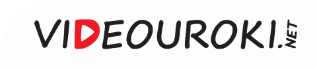 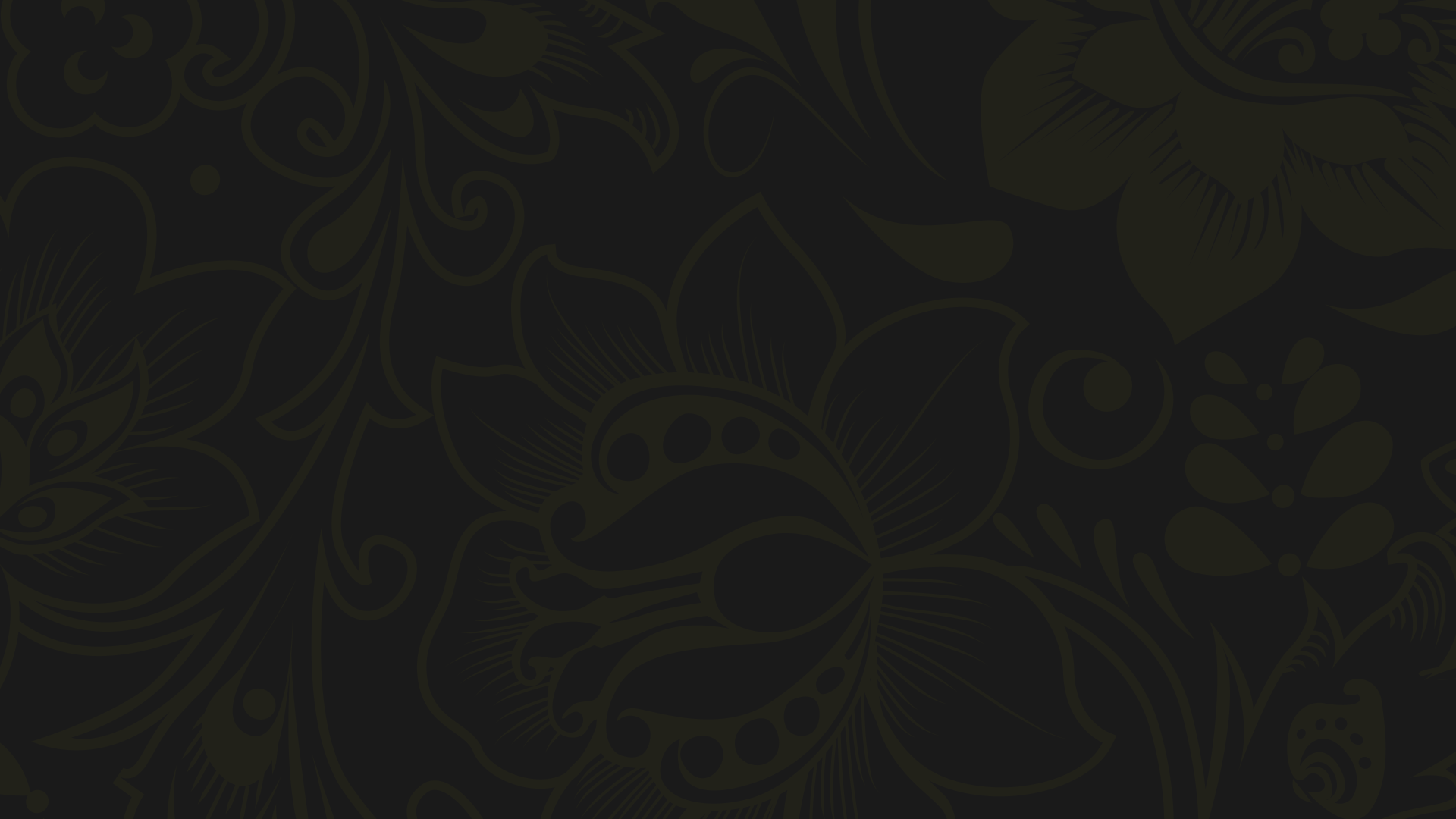 Культурное пространство и повседневная жизнь в середине 1950-х — середине 1960-х годов
В 1950-е годы возникло такое понятие, 
как «оттепель».
1
Советское искусство развивалось 
под идеологическим контролем.
2
Развитие науки и техники, перемены 
в социально-гуманитарной сфере требовали обновления системы образования.
3
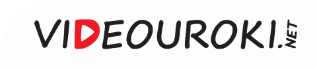 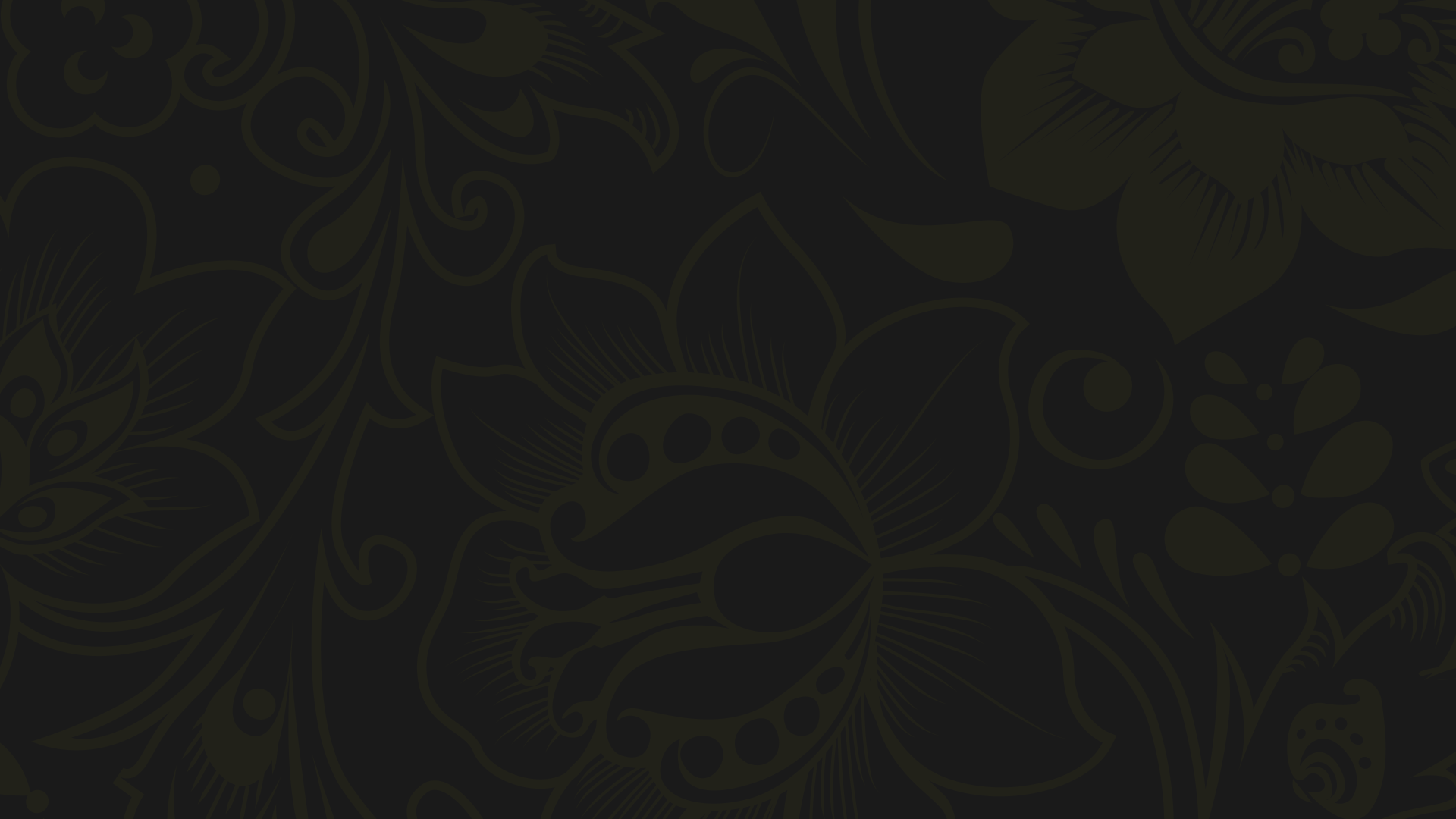 Культурное пространство и повседневная жизнь в середине 1950-х — середине 1960-х годов
В 1958 году началась антирелигиозная кампания.
4
Олимпийские победы СССР вызвали огромный интерес к спорту.
5
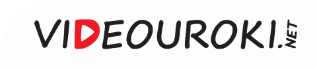